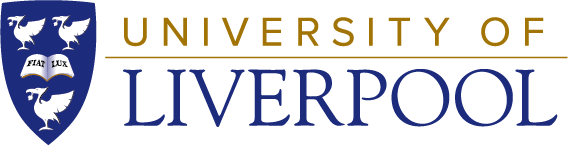 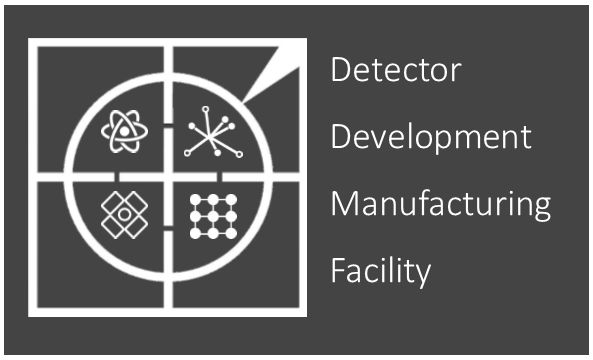 2021-22 Review 
Mark Whitley
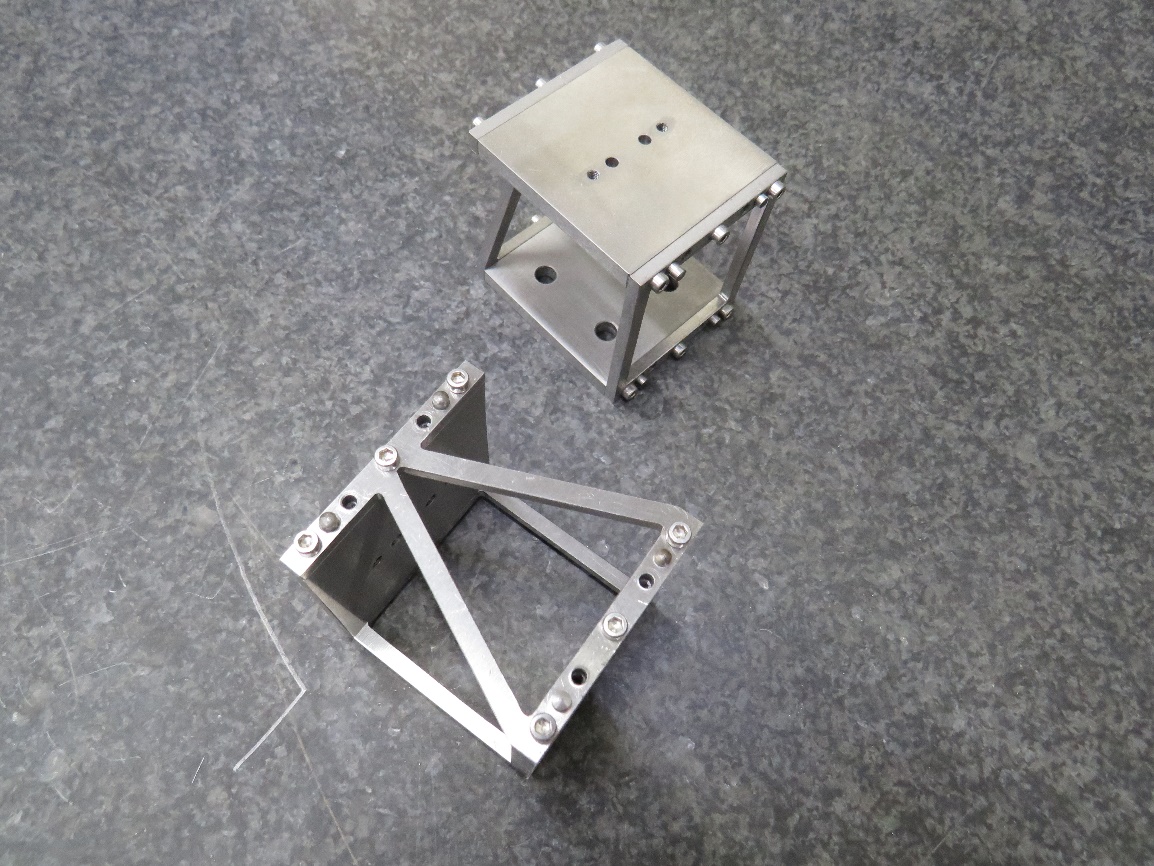 Showcase
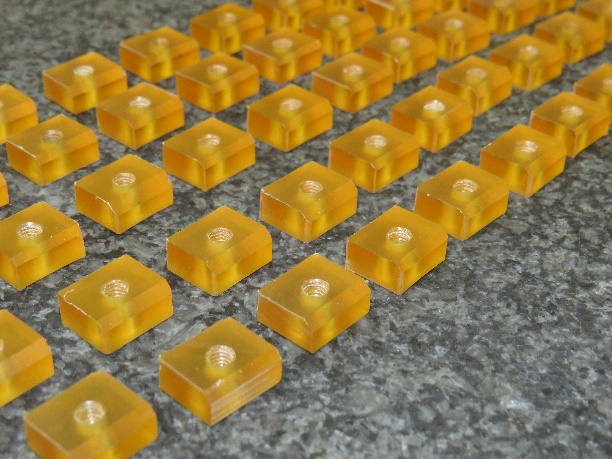 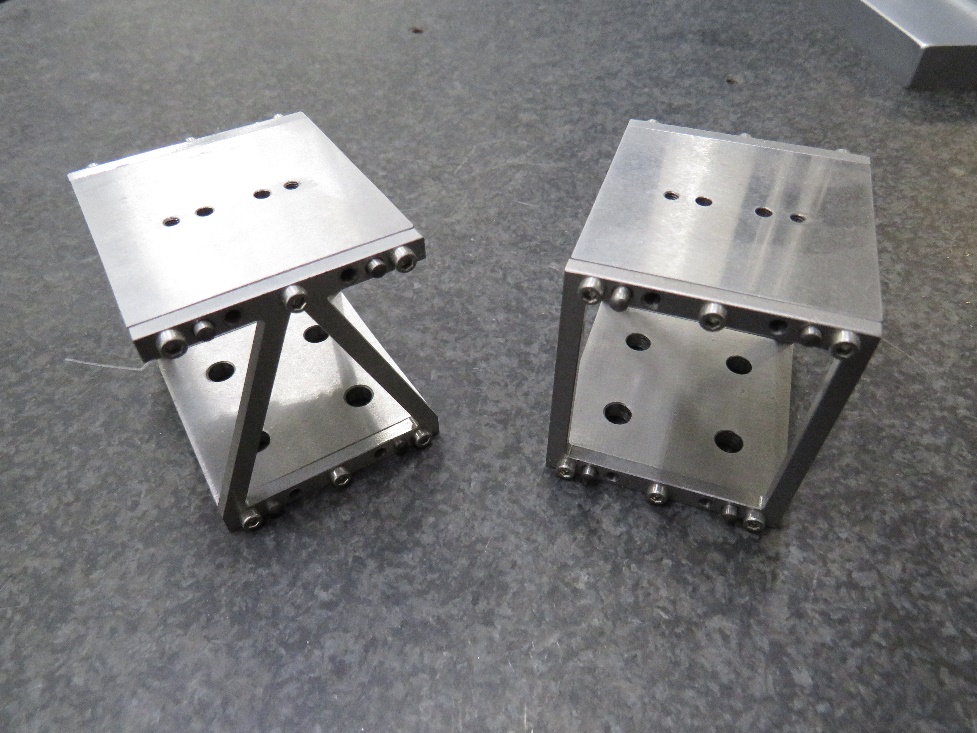 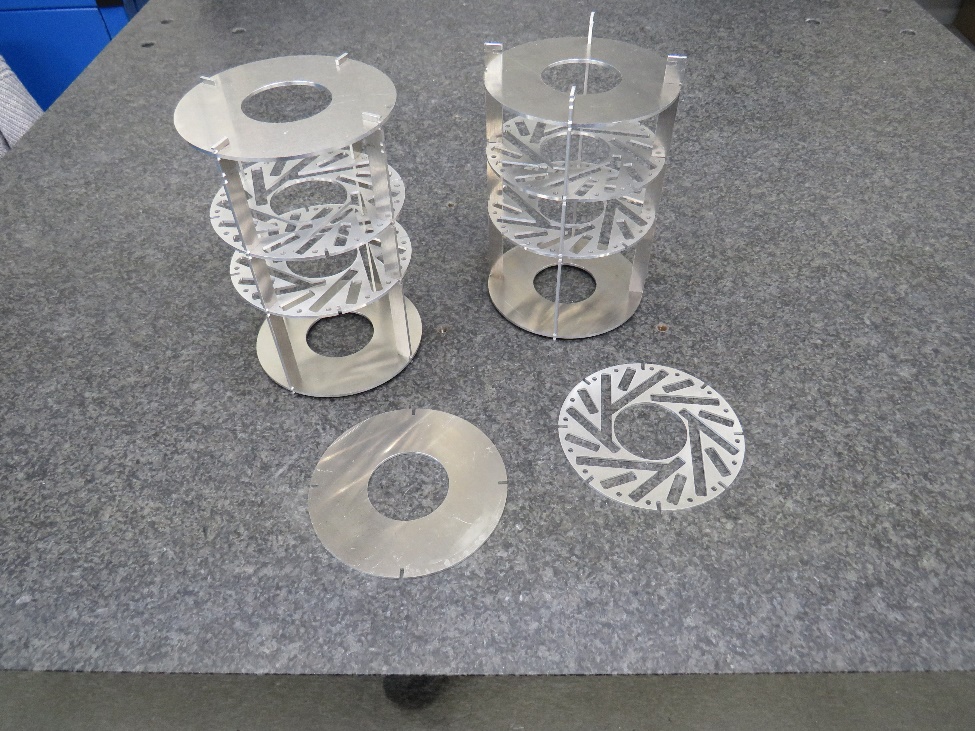 Components and test structures for Atlas Pixels and Strip
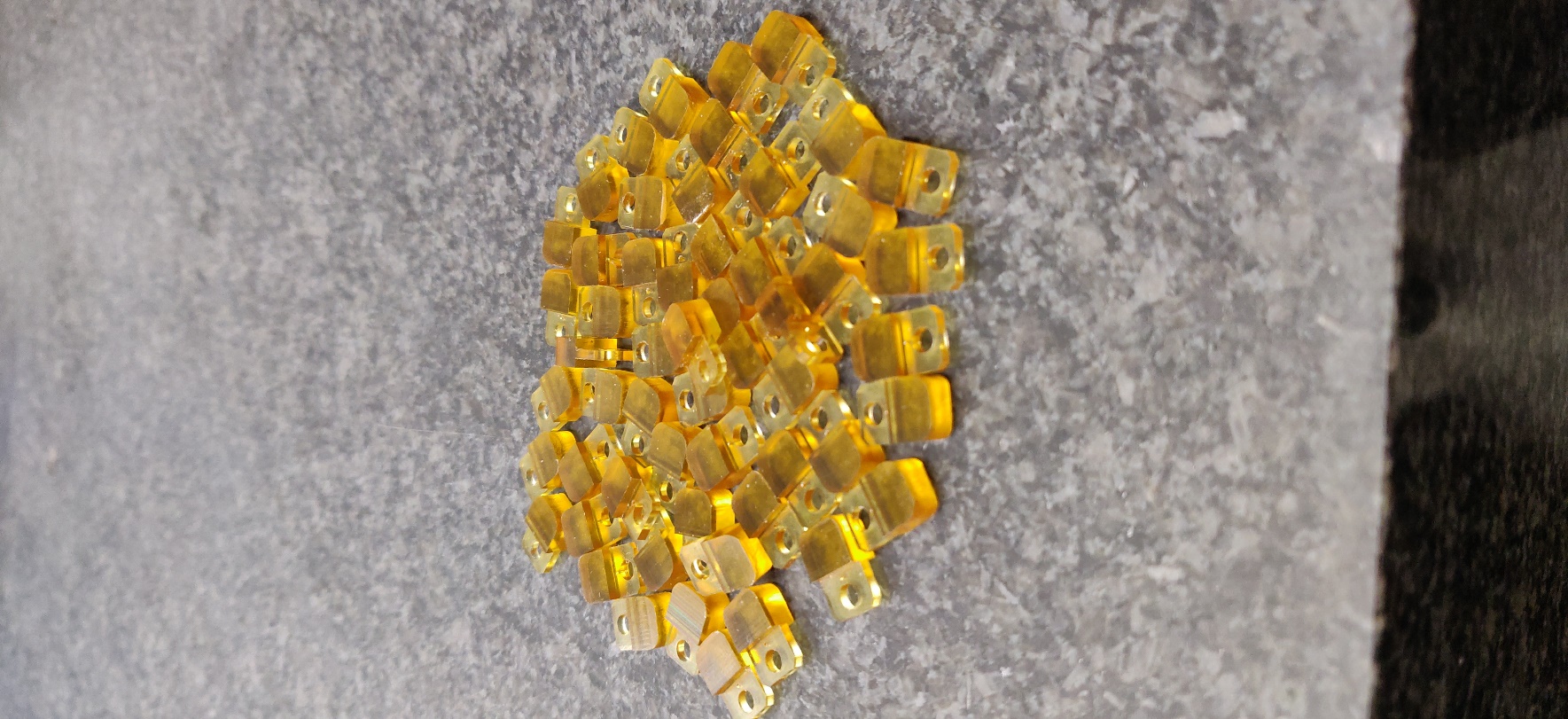 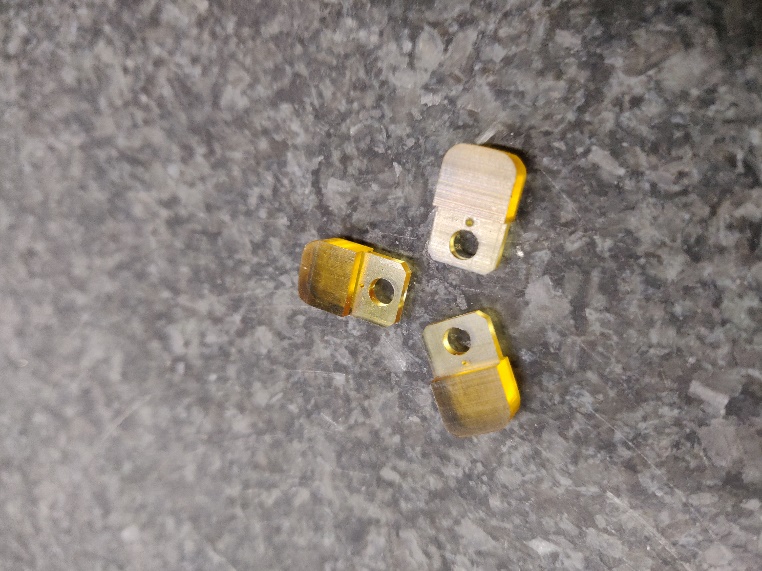 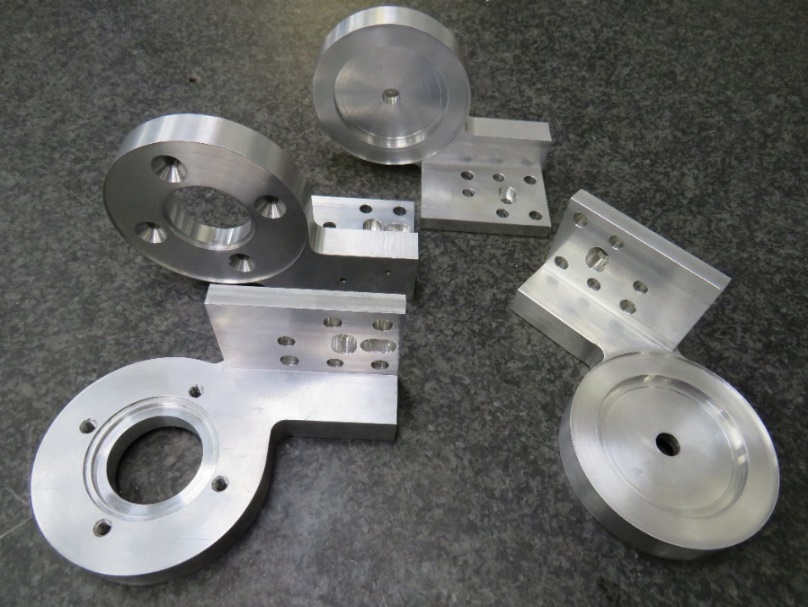 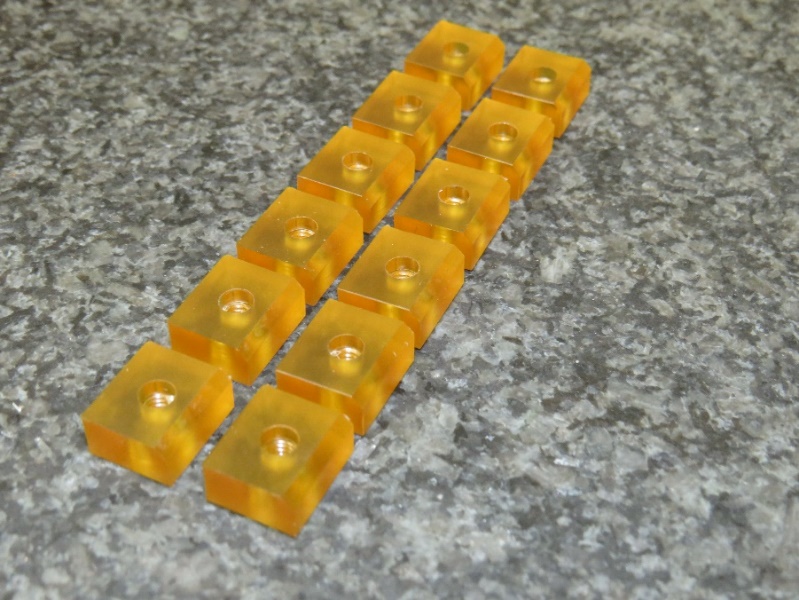 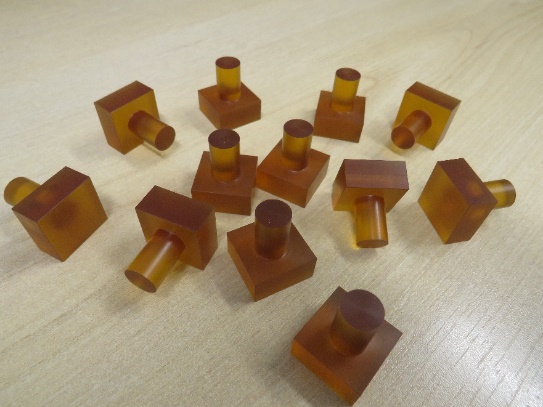 Final prototype hinges for CTA
[Speaker Notes: 2
Here you can see examples of the work that has been carried out during 2021/2022.]
Showcase
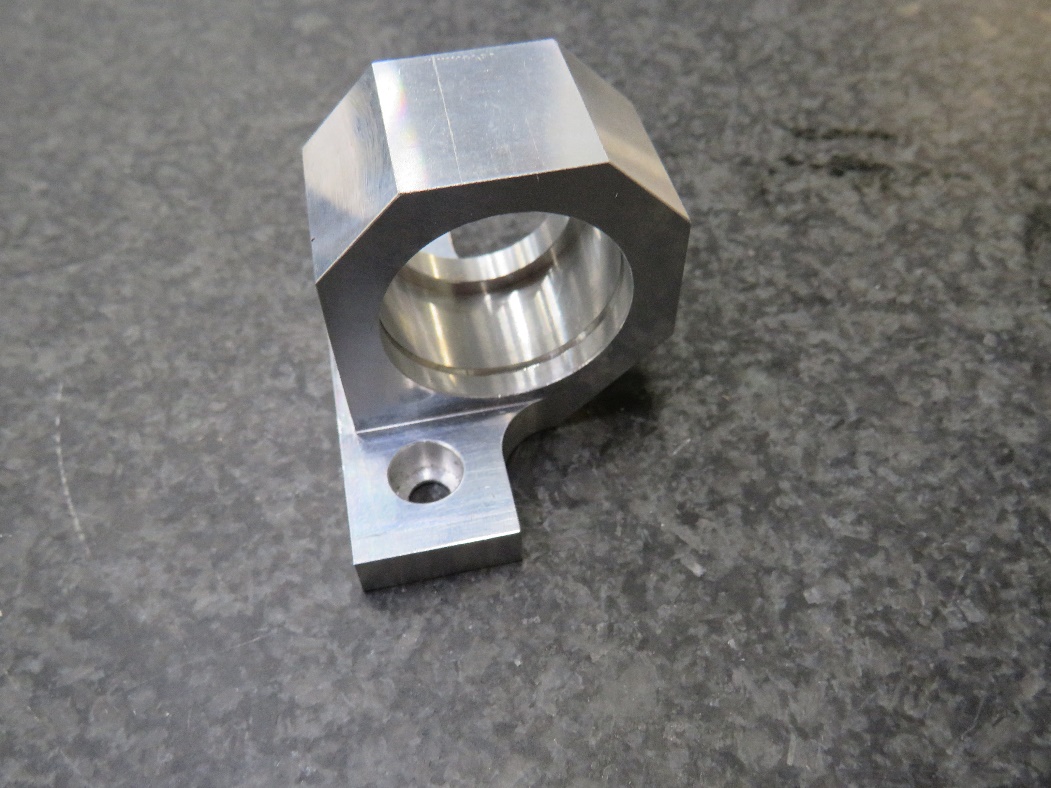 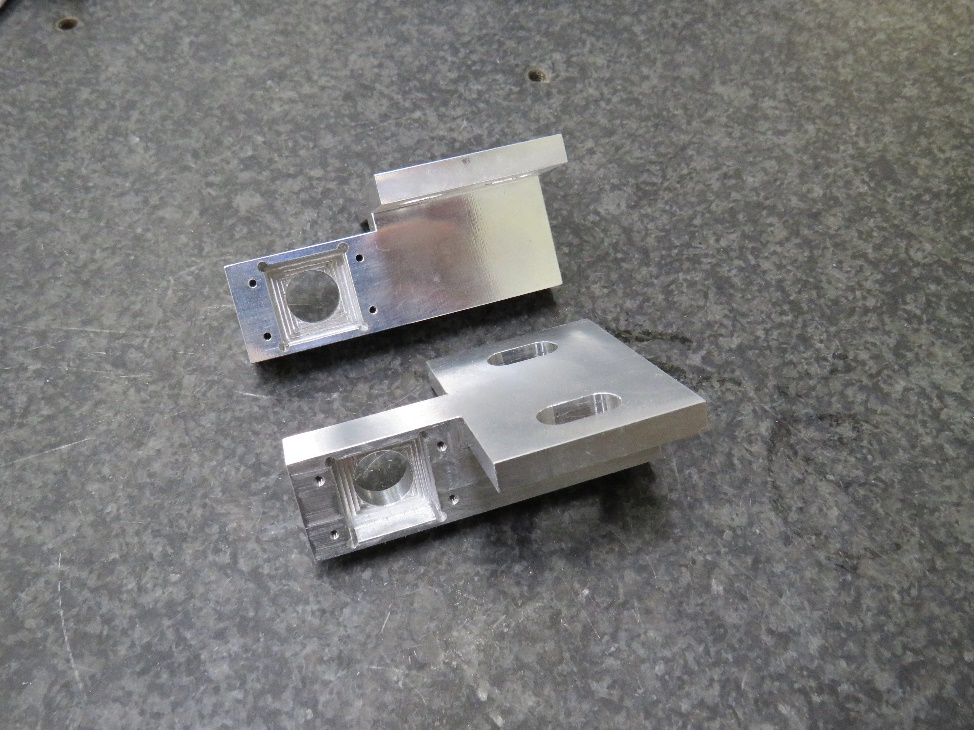 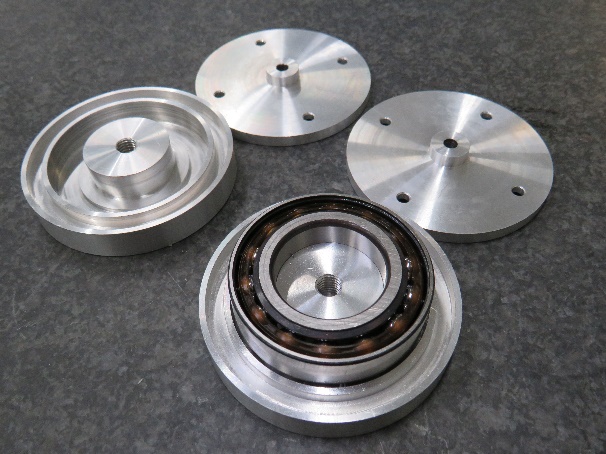 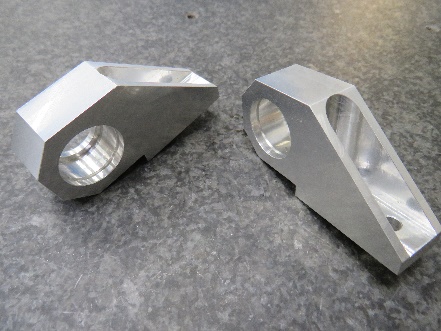 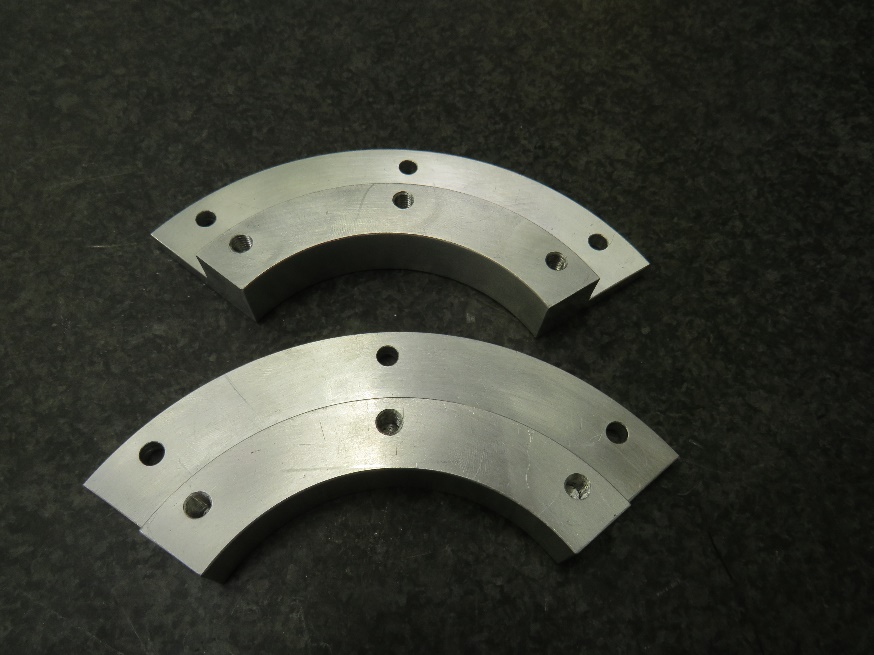 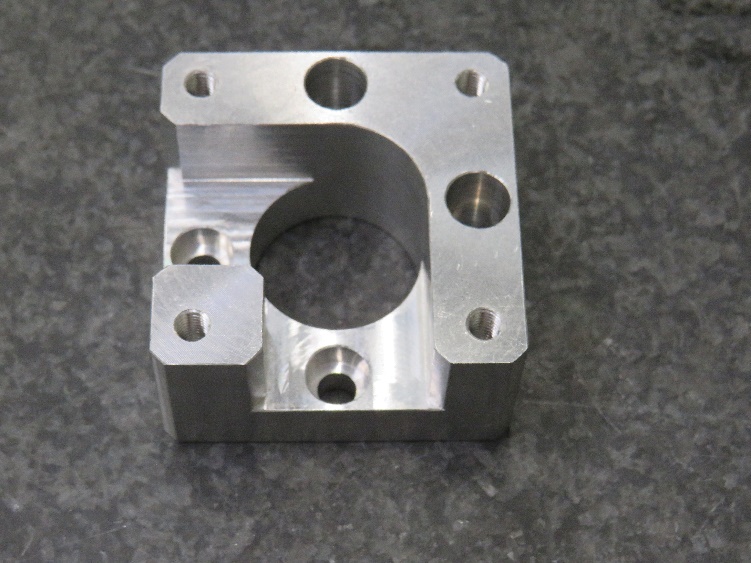 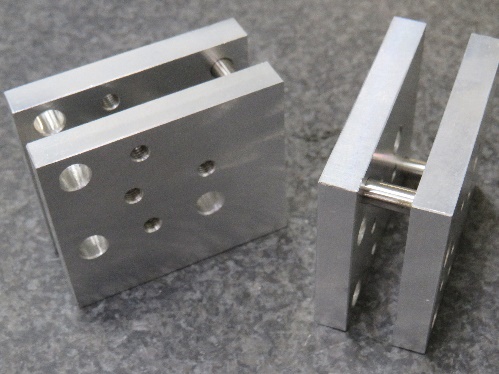 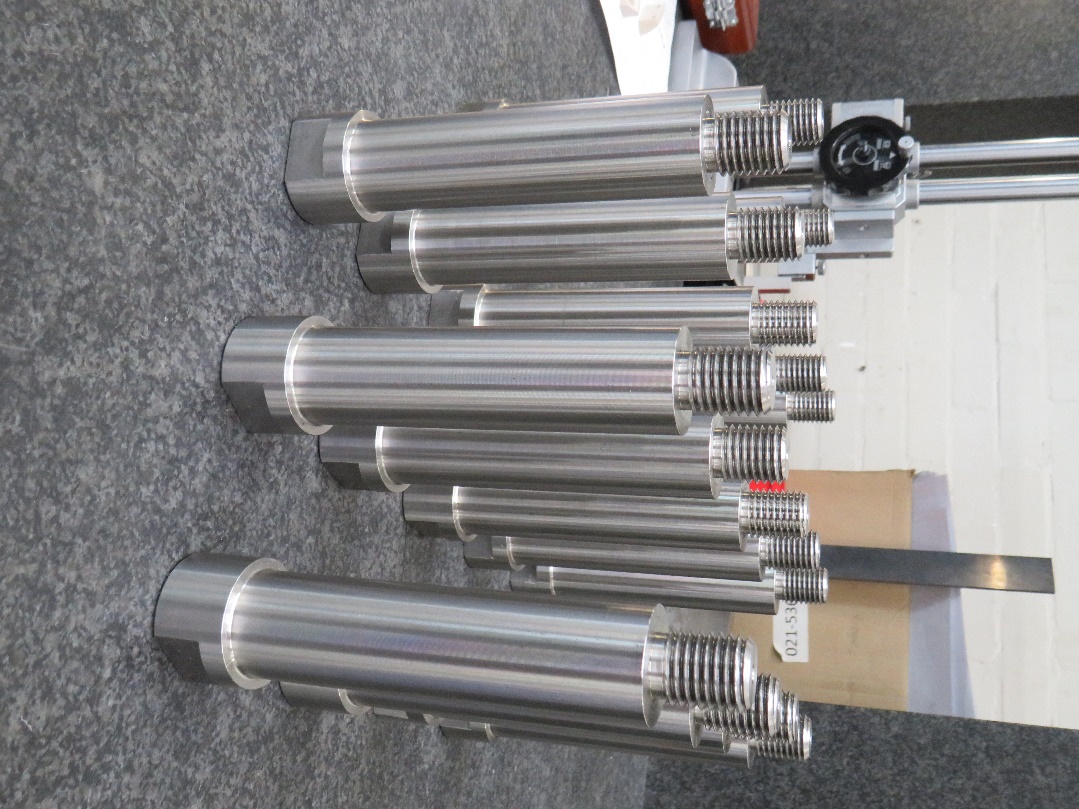 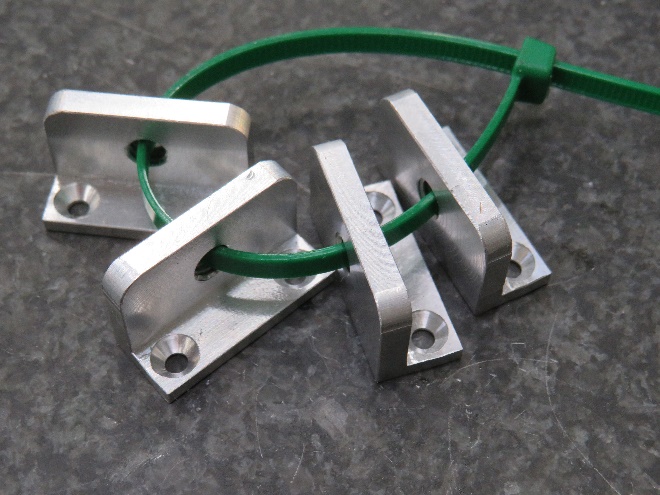 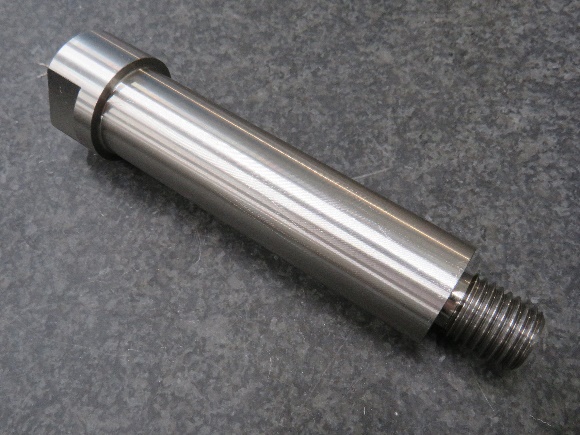 Components for AGATA, LHCb, CTA and  DUNE
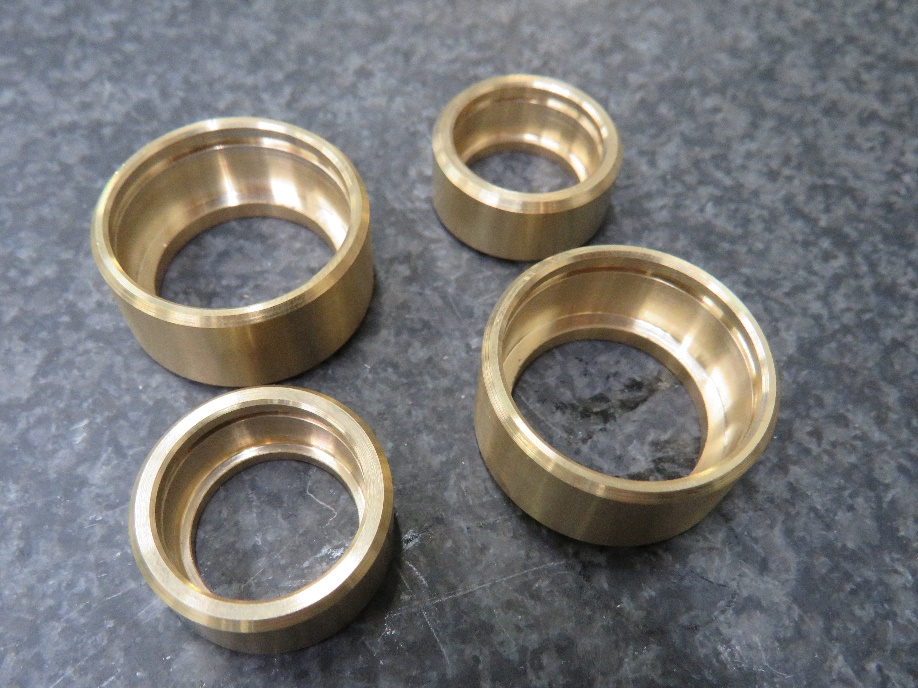 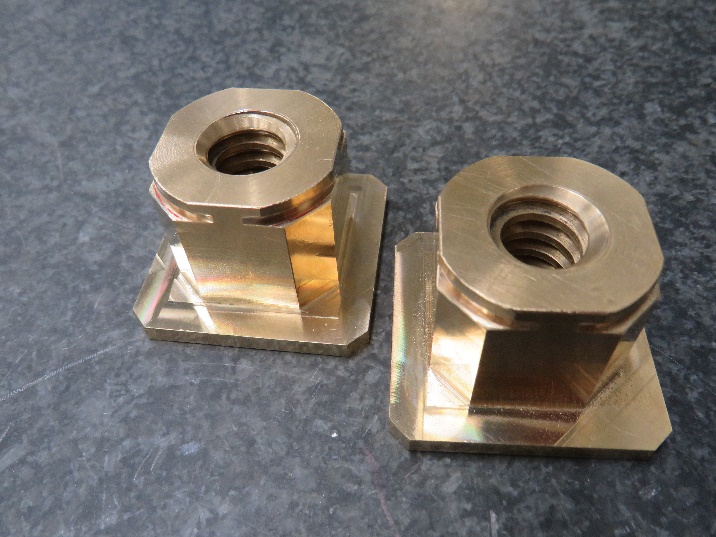 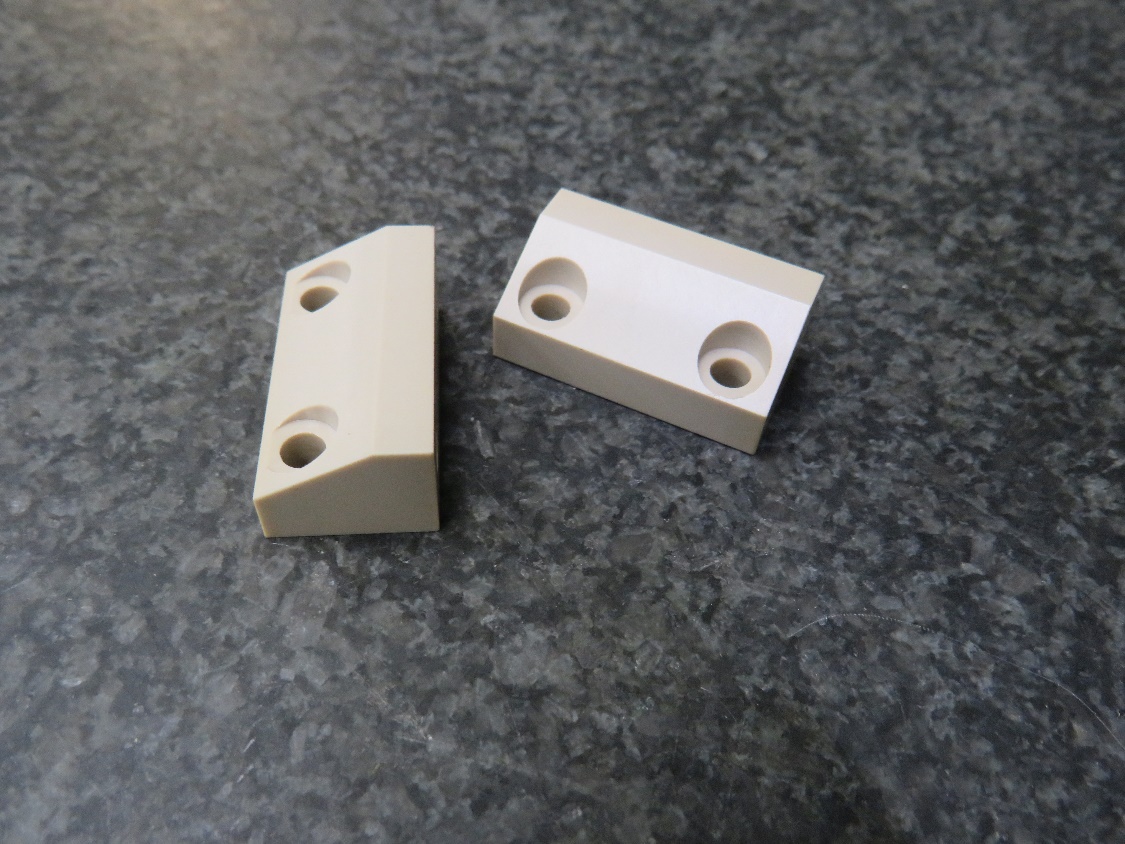 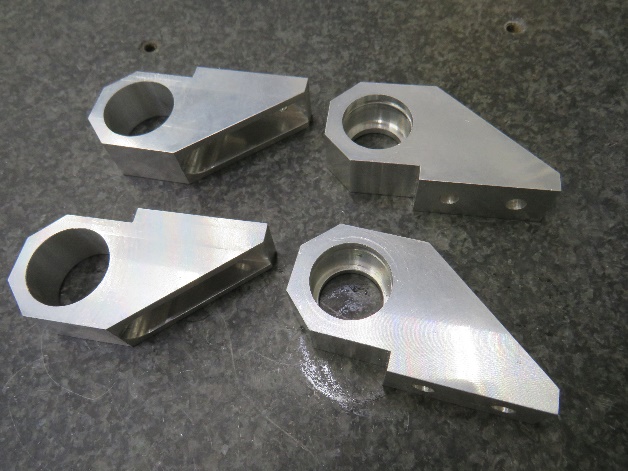 [Speaker Notes: 3
This shows more components required from various projects.]
Showcase
Magis Lattice scaffold
Various stages of production
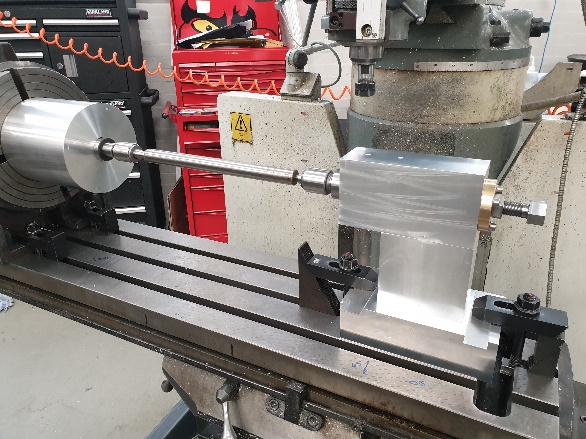 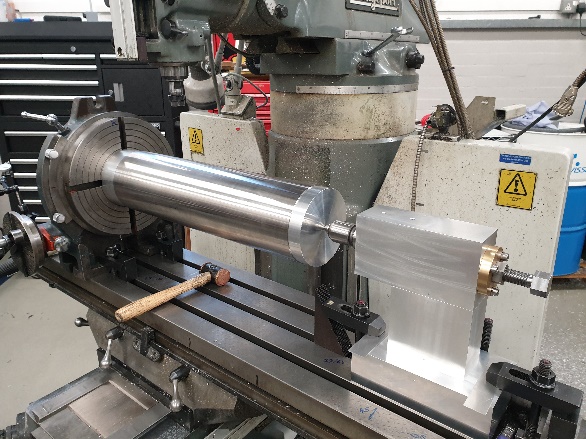 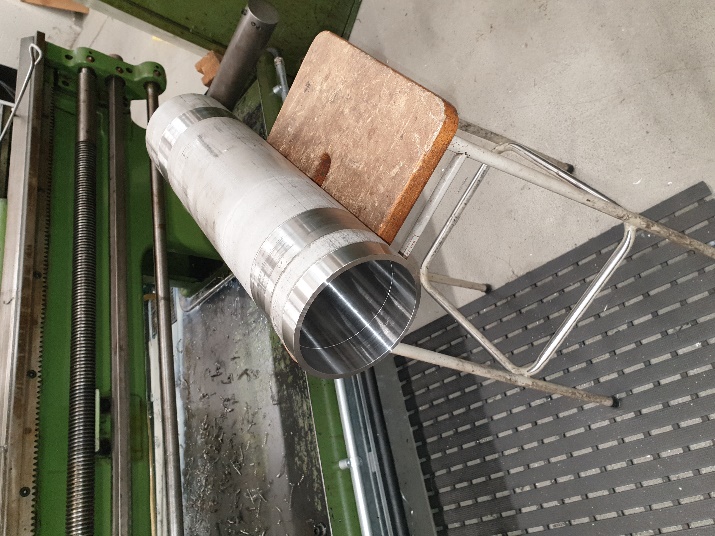 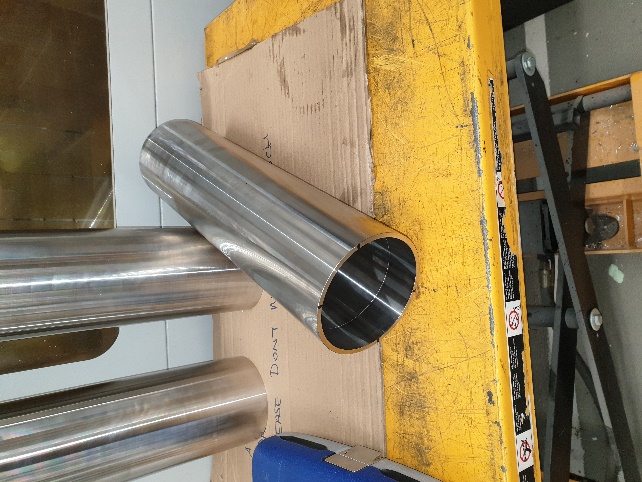 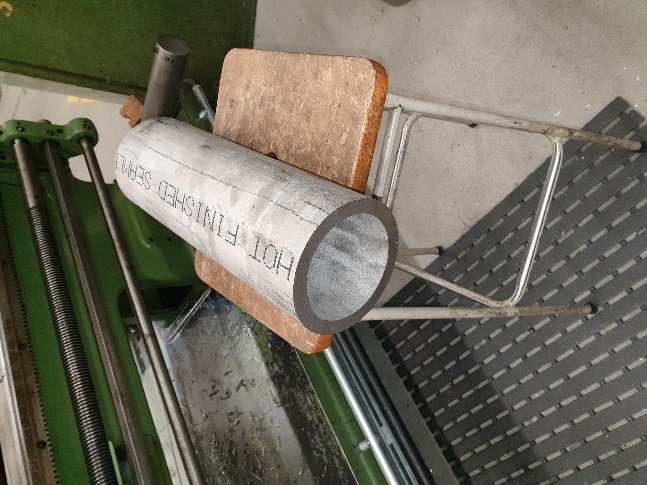 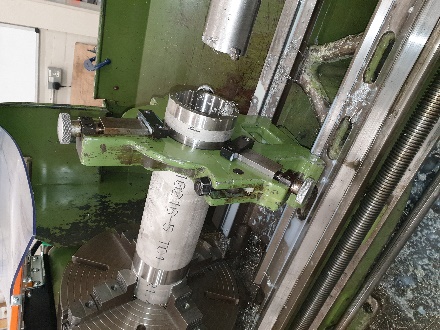 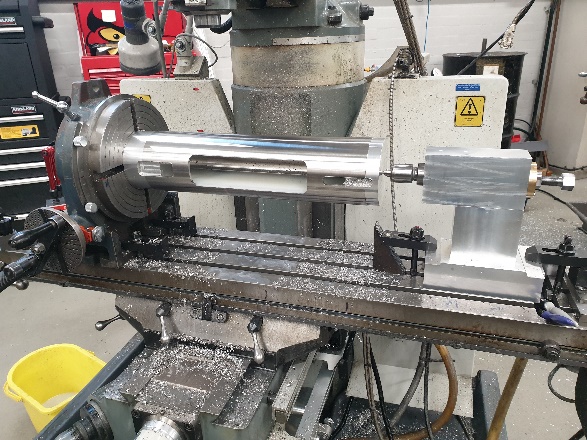 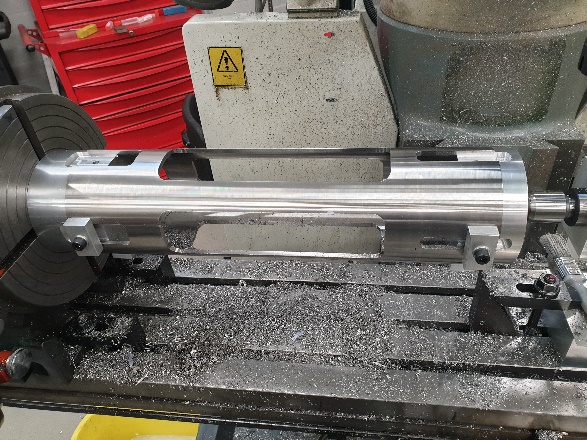 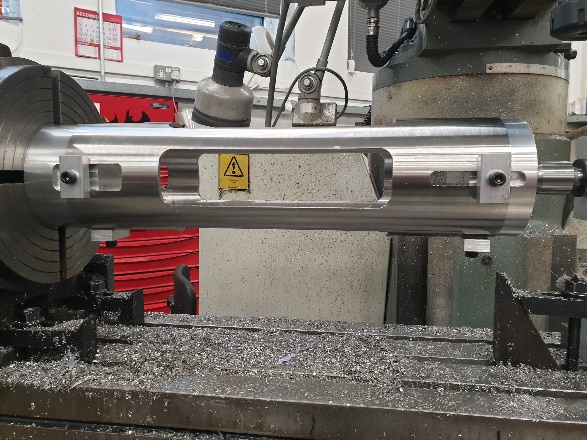 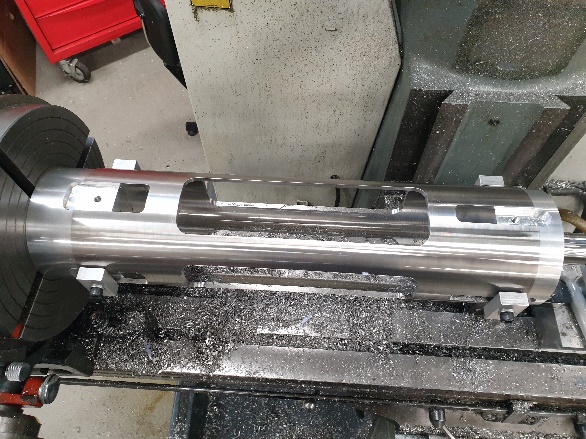 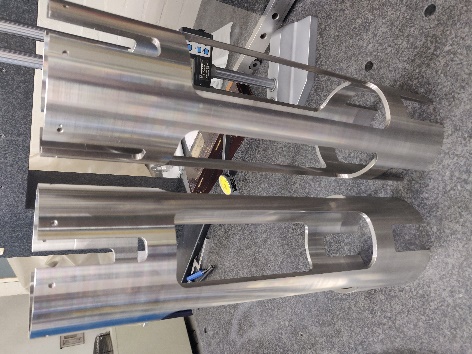 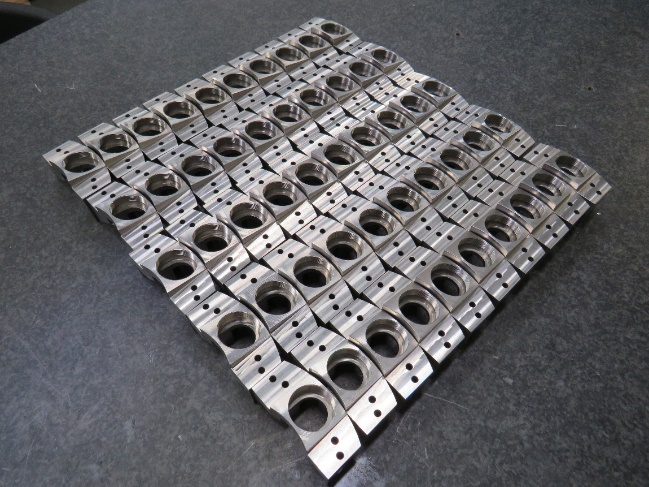 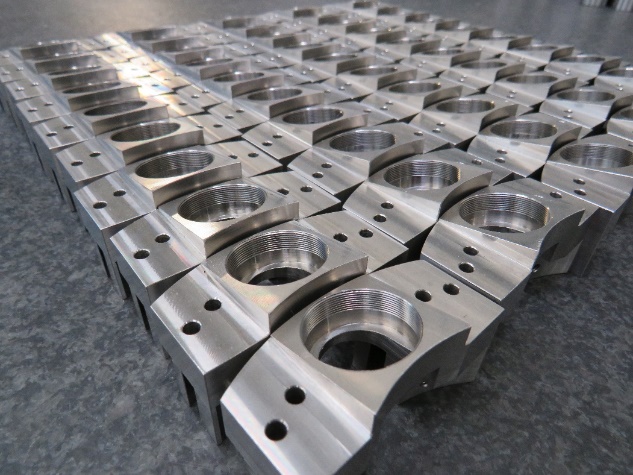 40 Lattice concave
mirror mounts
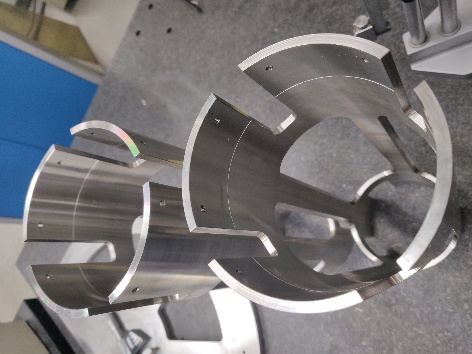 [Speaker Notes: 4.
These photos show the evolution of the Magis lattice scafolds.]
Showcase
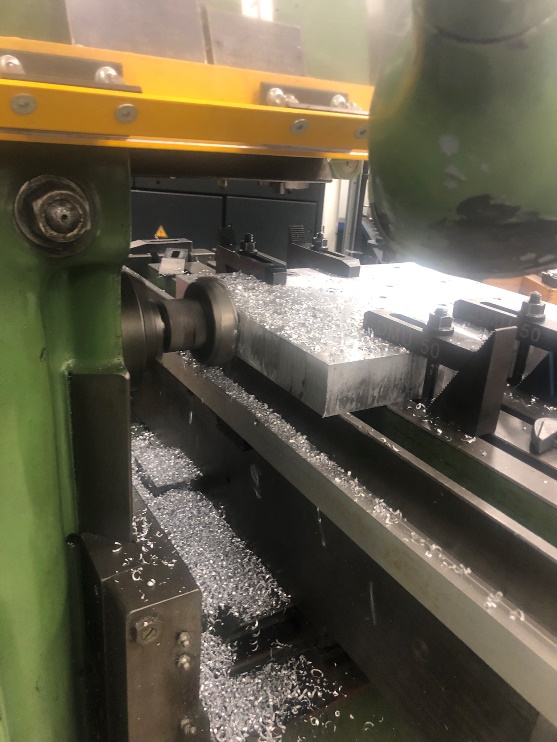 Milling baseplate to suit zero point clamping system
Magis 100 Retro chamber body
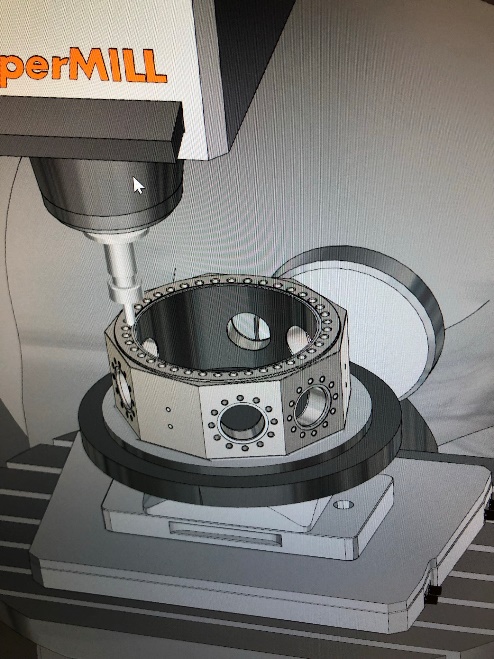 Various stages of production
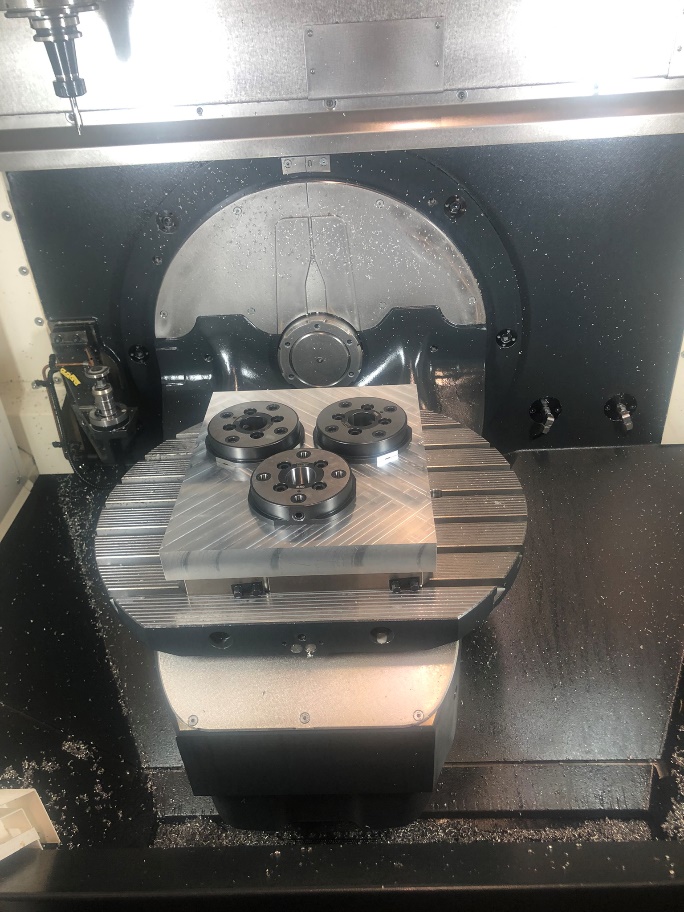 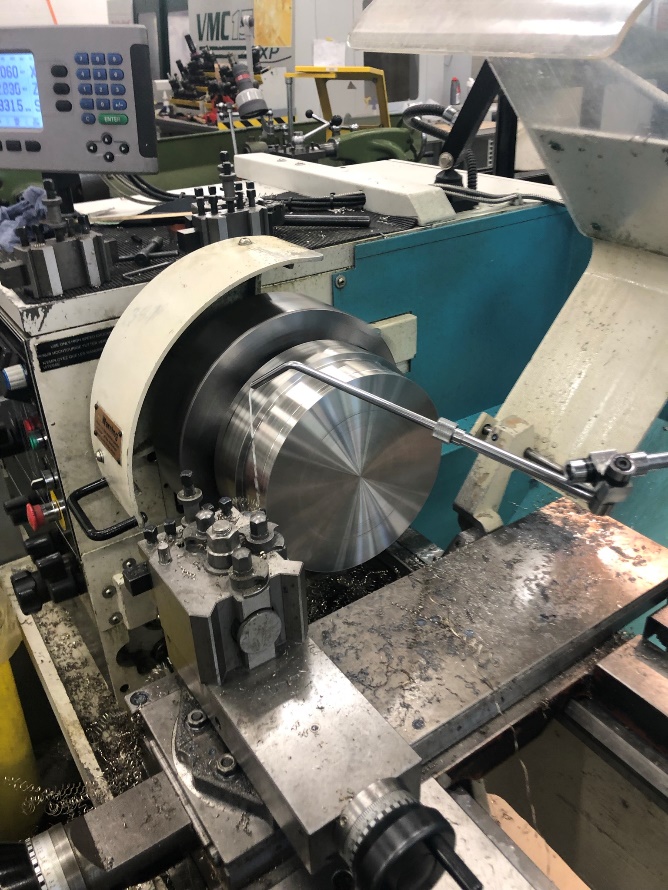 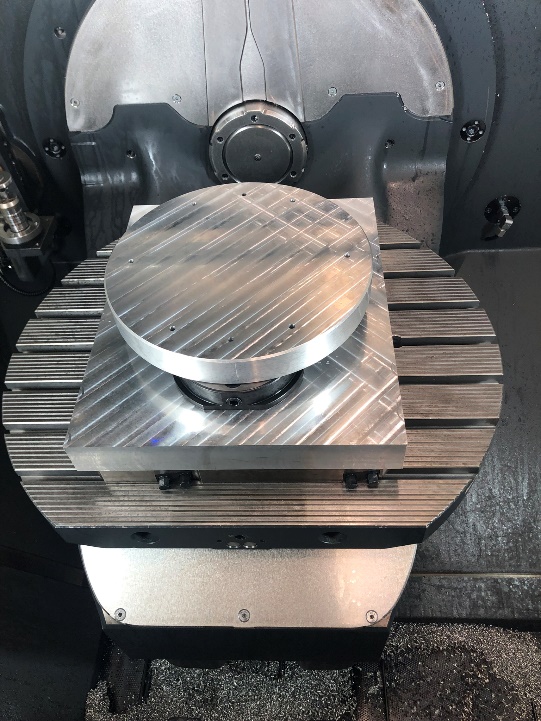 CAM programming and simulation
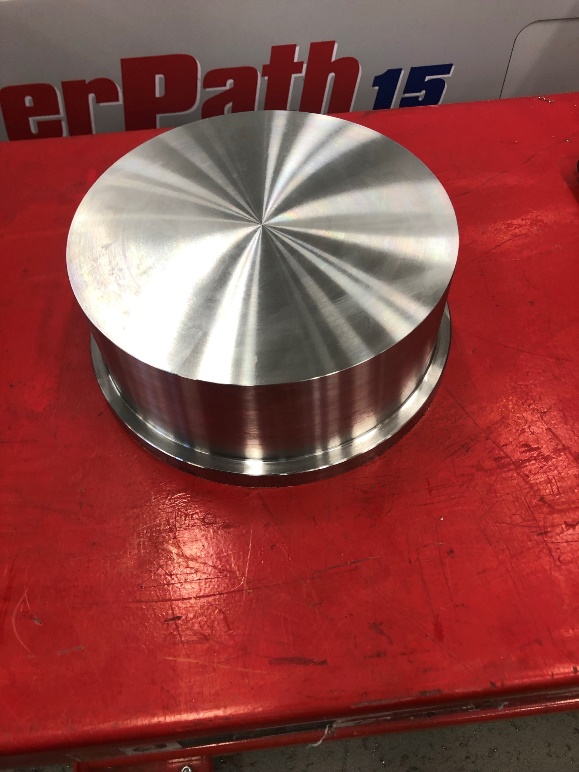 Fixture is made to lift the workpiece from the machine bed allowing the tools to have full 5-axis access.
Turning stock material and preparations for mounting to fixture
[Speaker Notes: 5.
Here we see the very early stages for the manufacture of a vacuum chamber for Magis. In this case we needed to make a fixture to raise the workpiece from the machine bed to allow 5-axis movement.]
Showcase
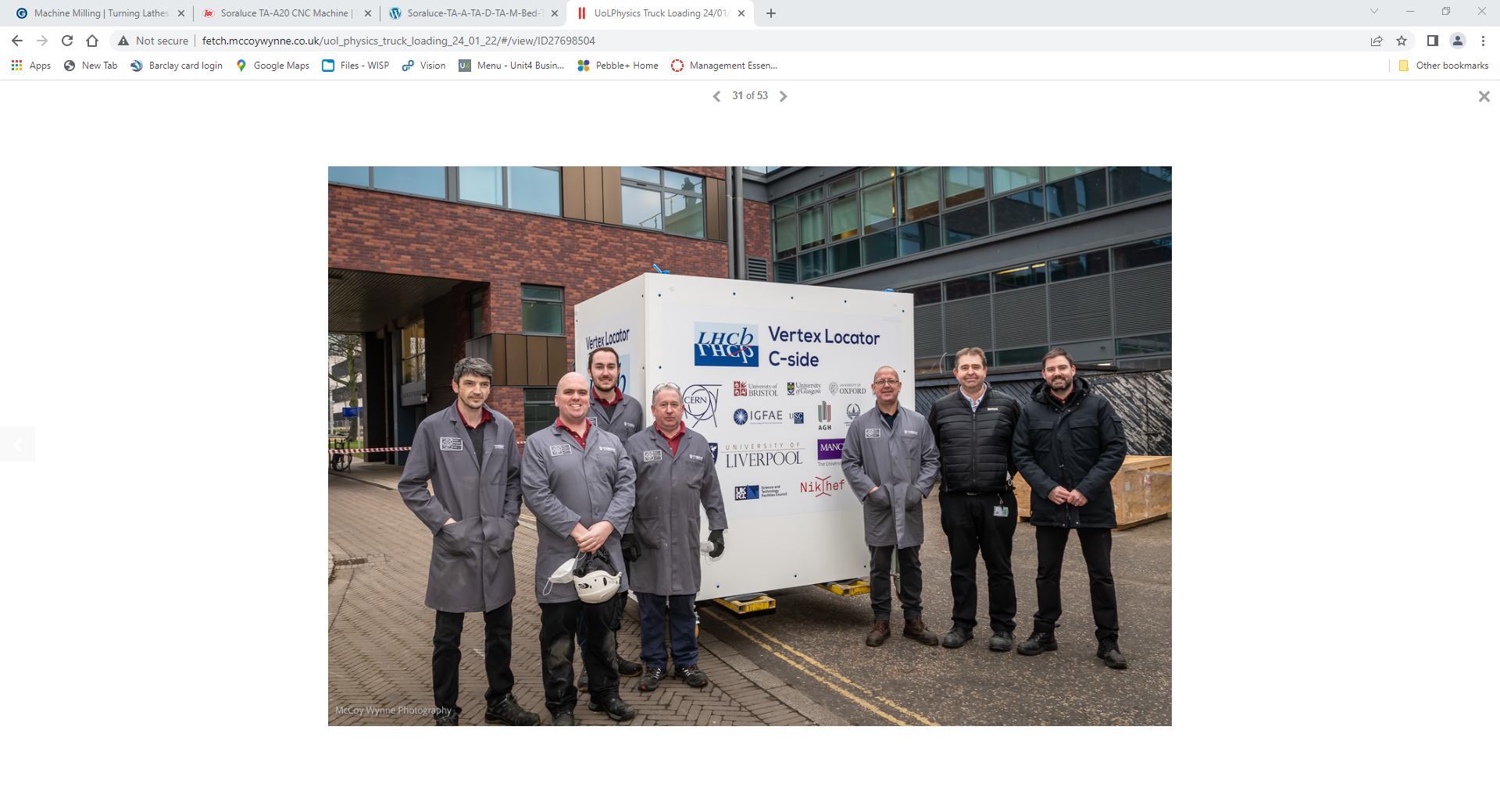 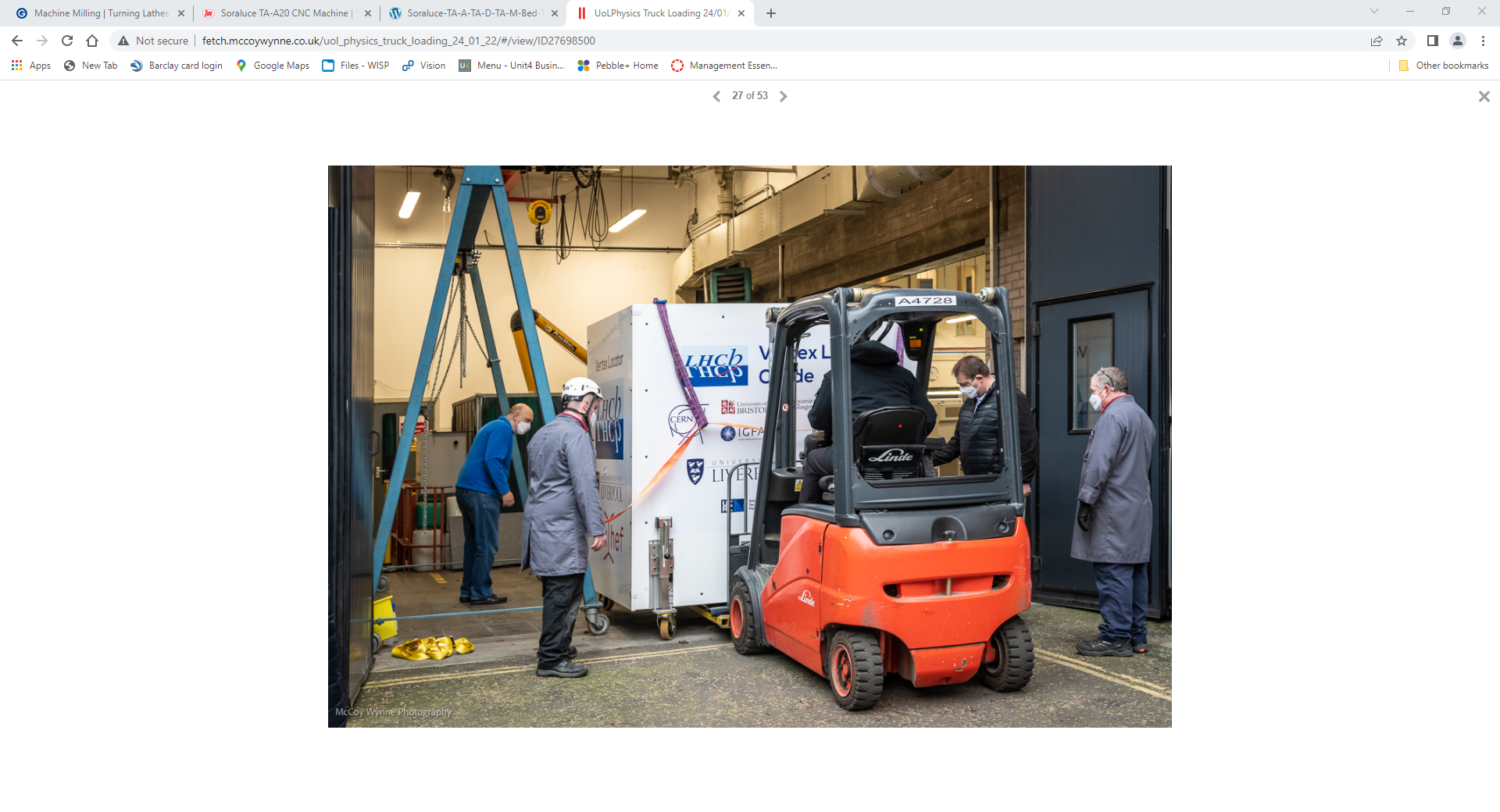 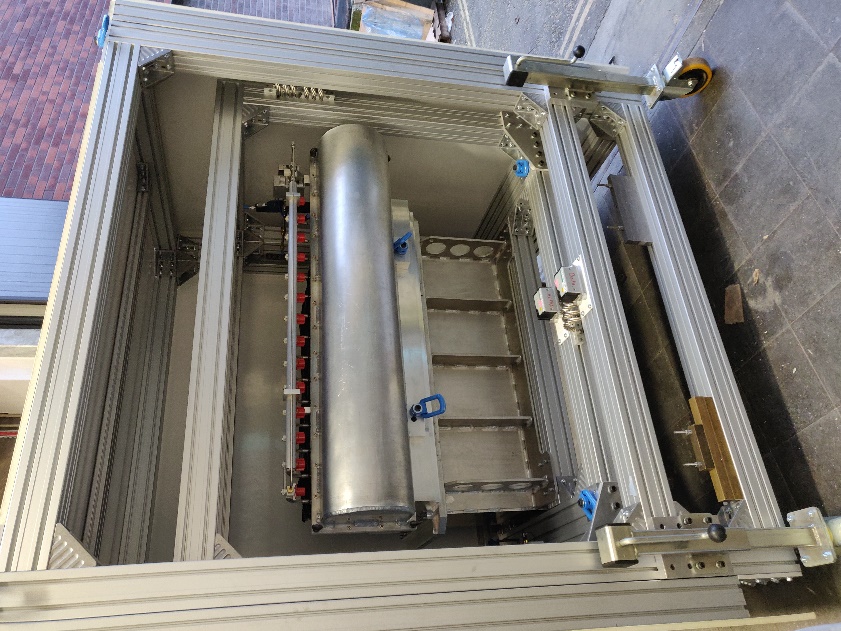 Just Time for a team photo before it leaves
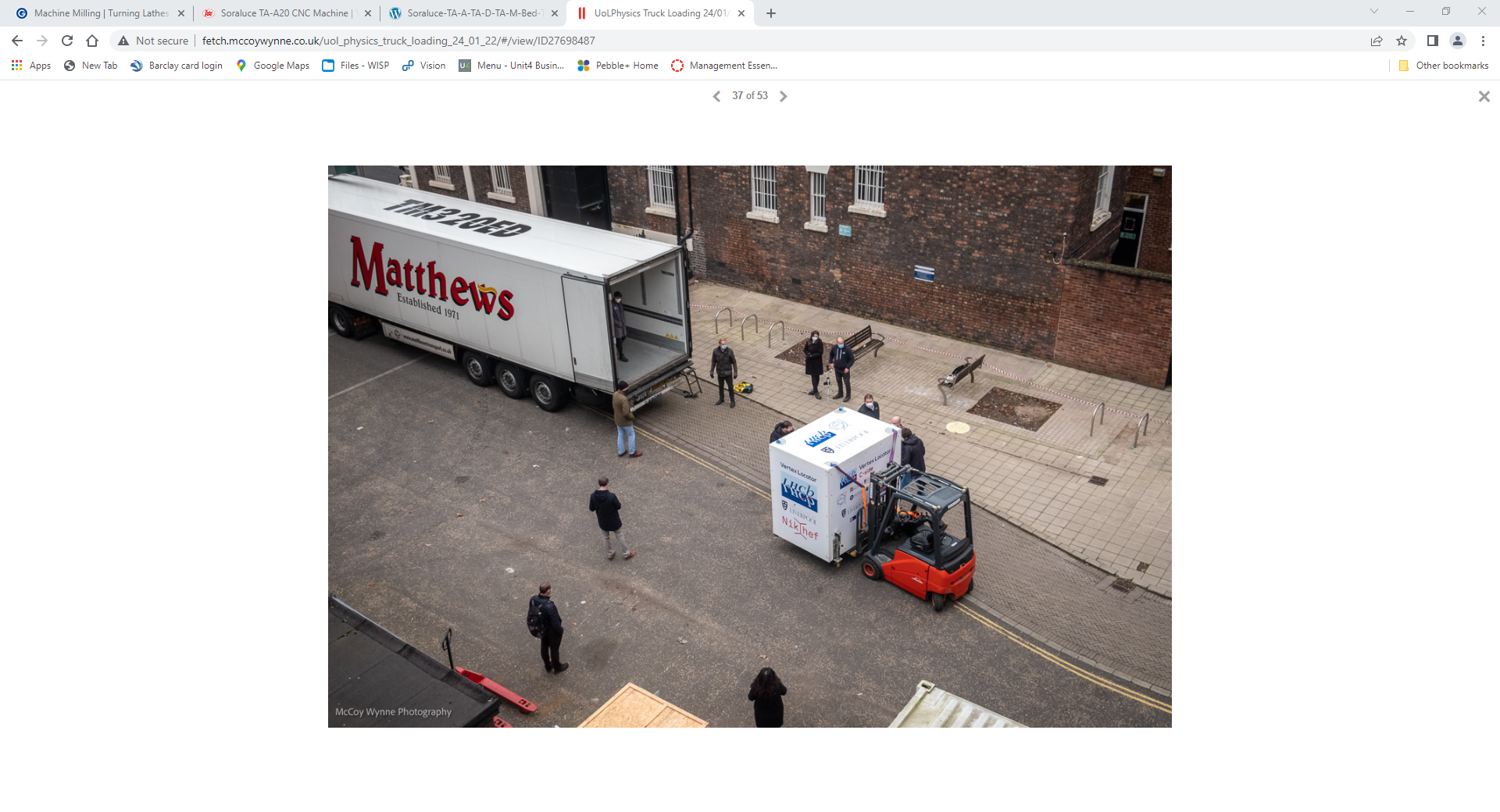 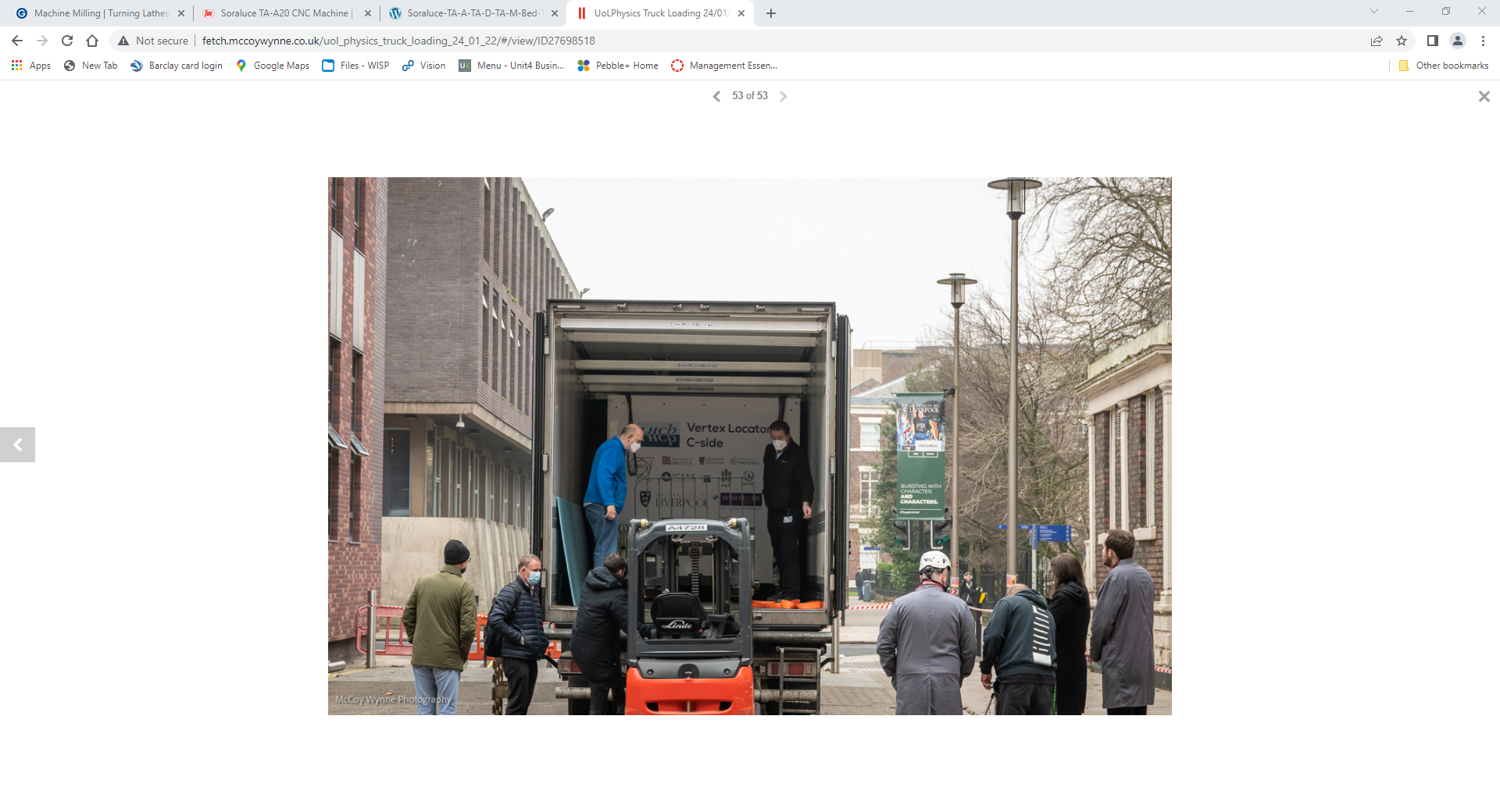 Last side to go on after the shock sensors have been positioned
[Speaker Notes: 6
Here we have the first half of the LHCb VeLo being loaded on to the lorry next stop CERN]
Showcase
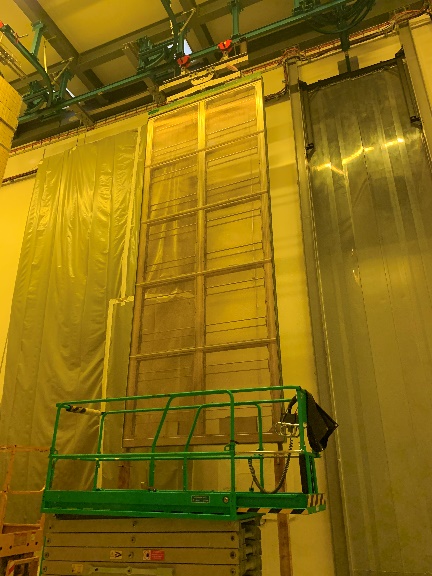 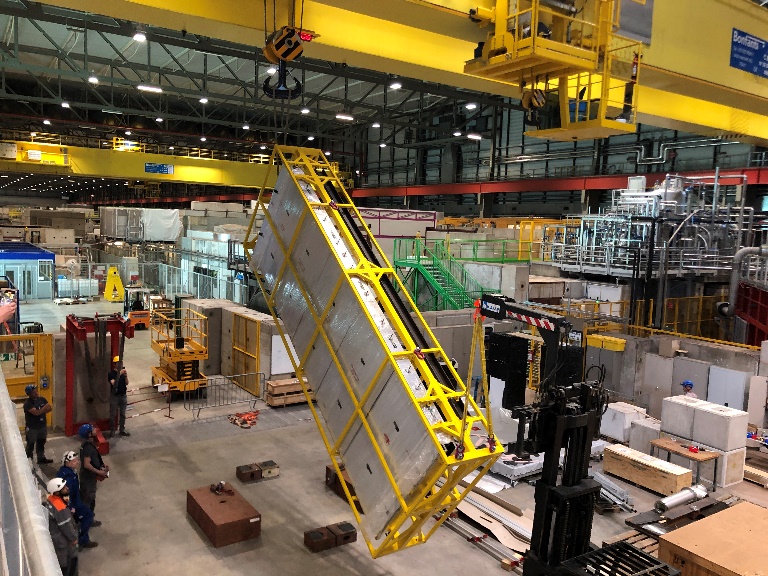 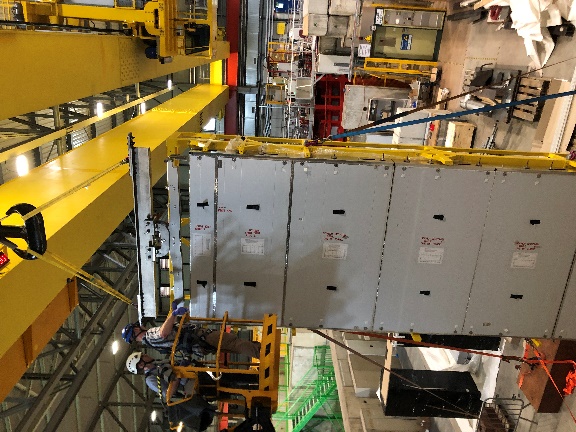 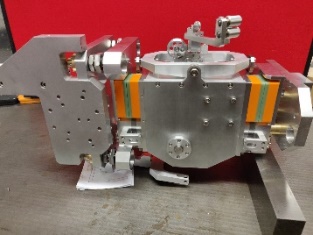 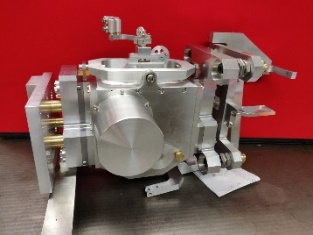 DUNE
Winding heads made in Liverpool, used to produce detectors in Daresbury which were then taken to CERN.
Matt has spent quite some time at CERN assisting with the testing
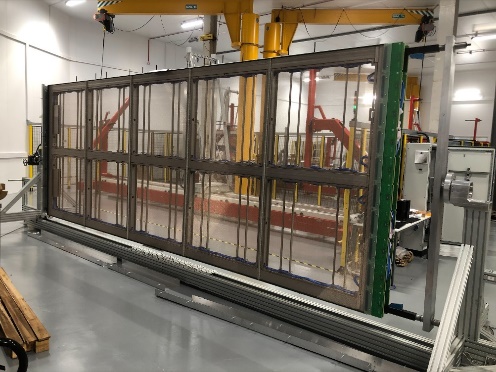 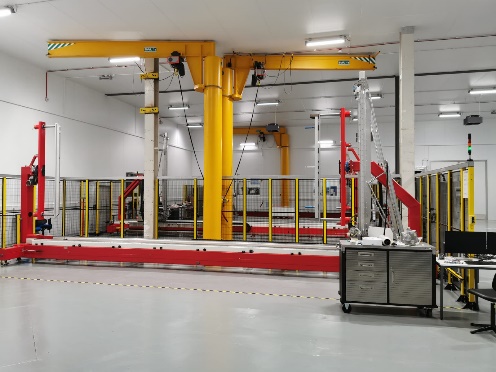 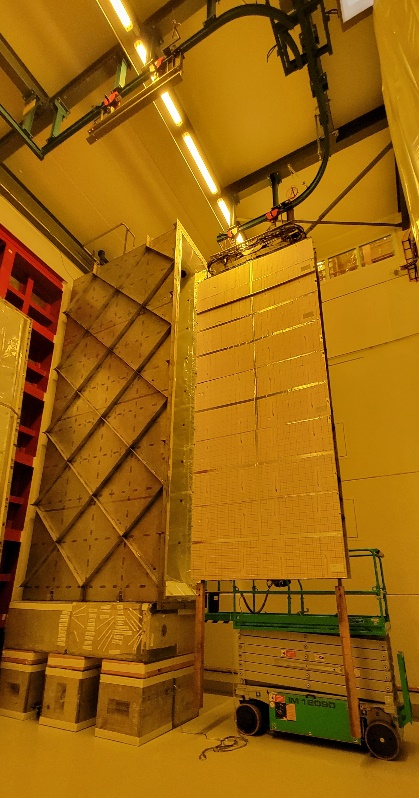 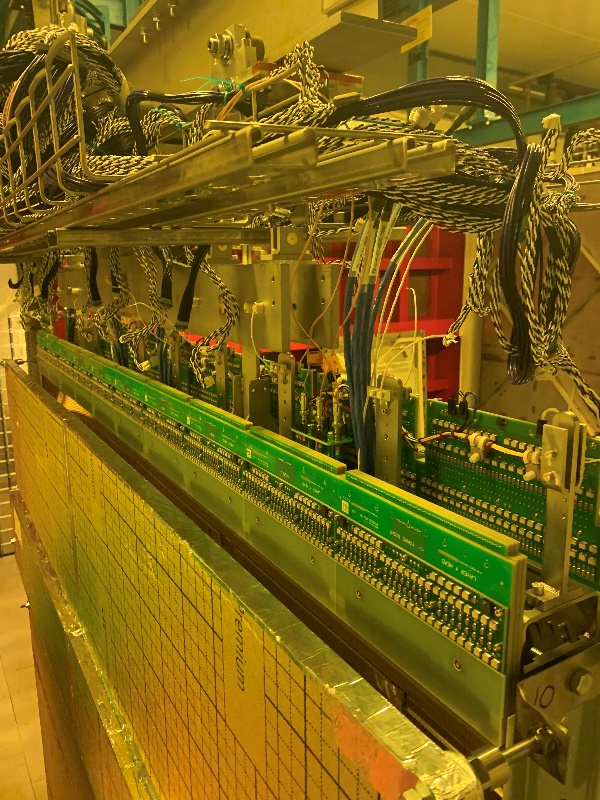 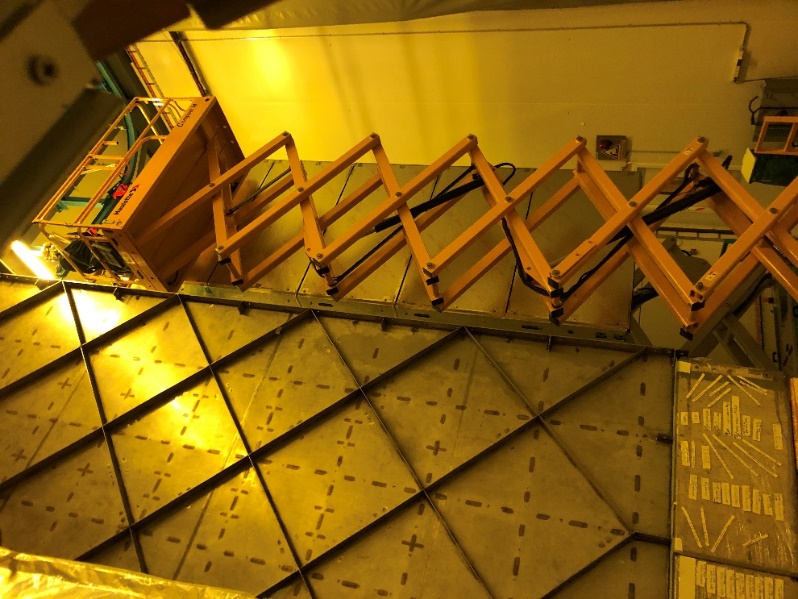 Thanks to Tony, Matt and Emlyn for their efforts in detector assembly taking place at Daresbury
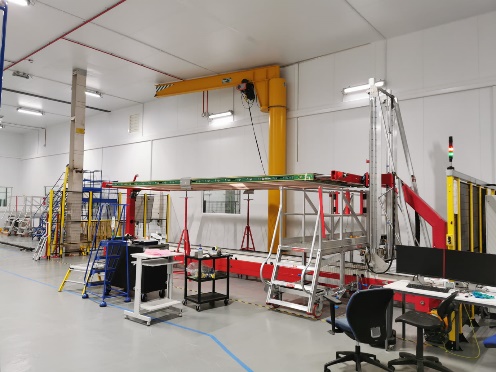 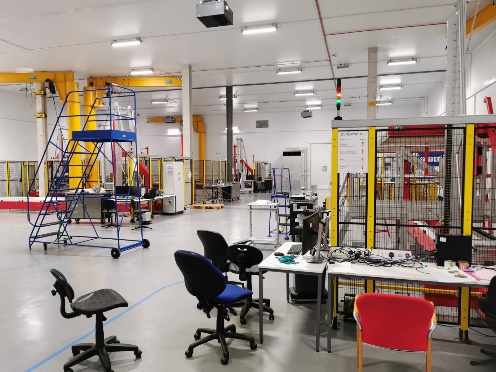 [Speaker Notes: 7
 This year we have been supporting the build stages for the APA detector’s, this has meant that both Matt and Tony and Emlyn have spent time working in Daresbury. Matt has travelled across and spent some time helping with the test installation.]
Showcase
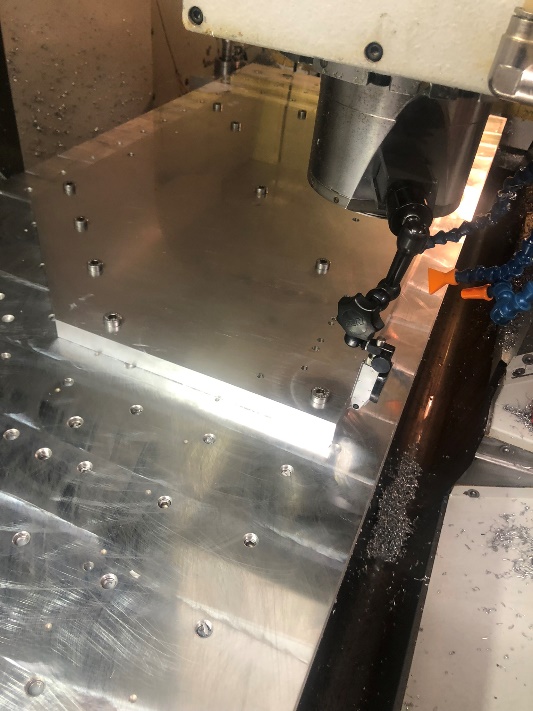 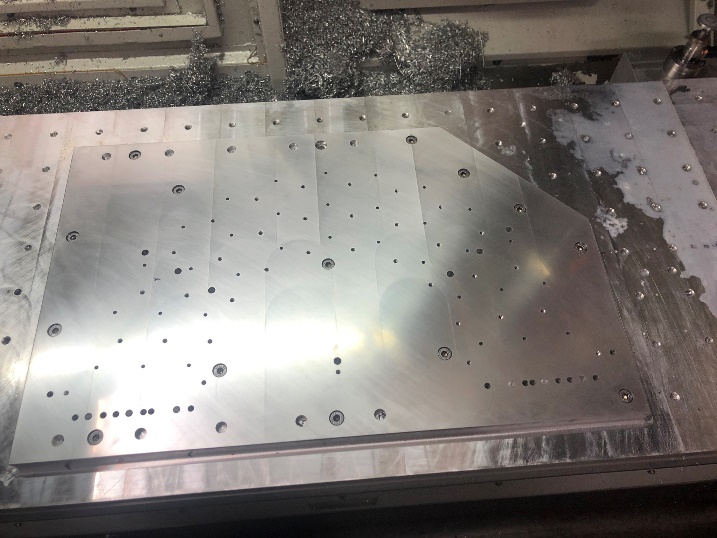 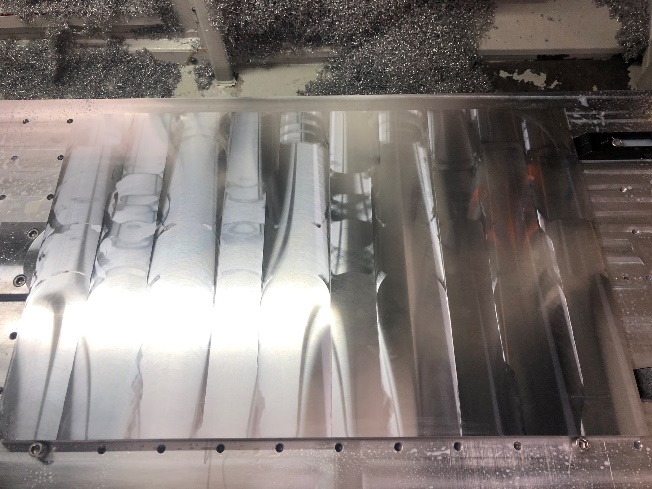 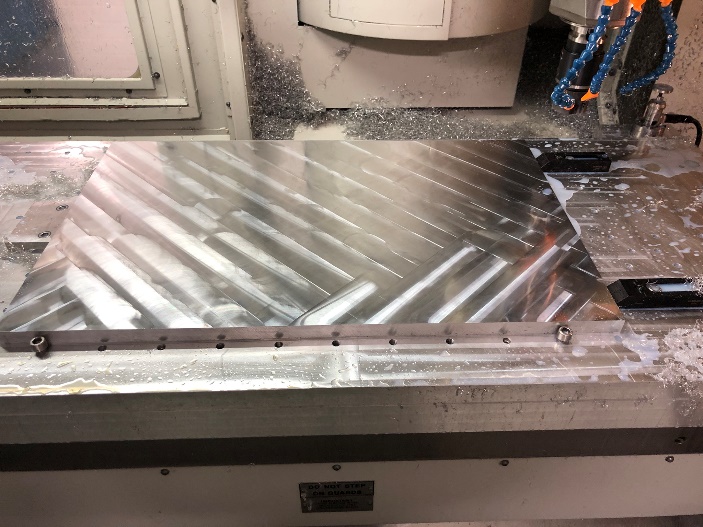 Parts for Atlas half cylinder assembly
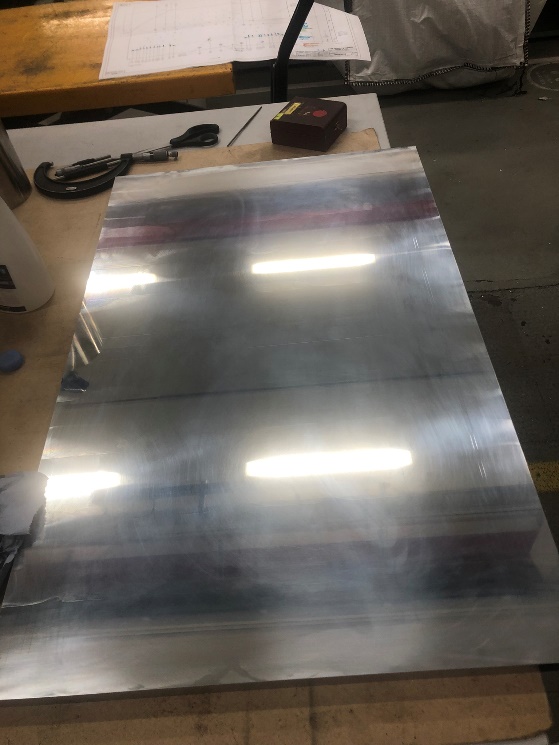 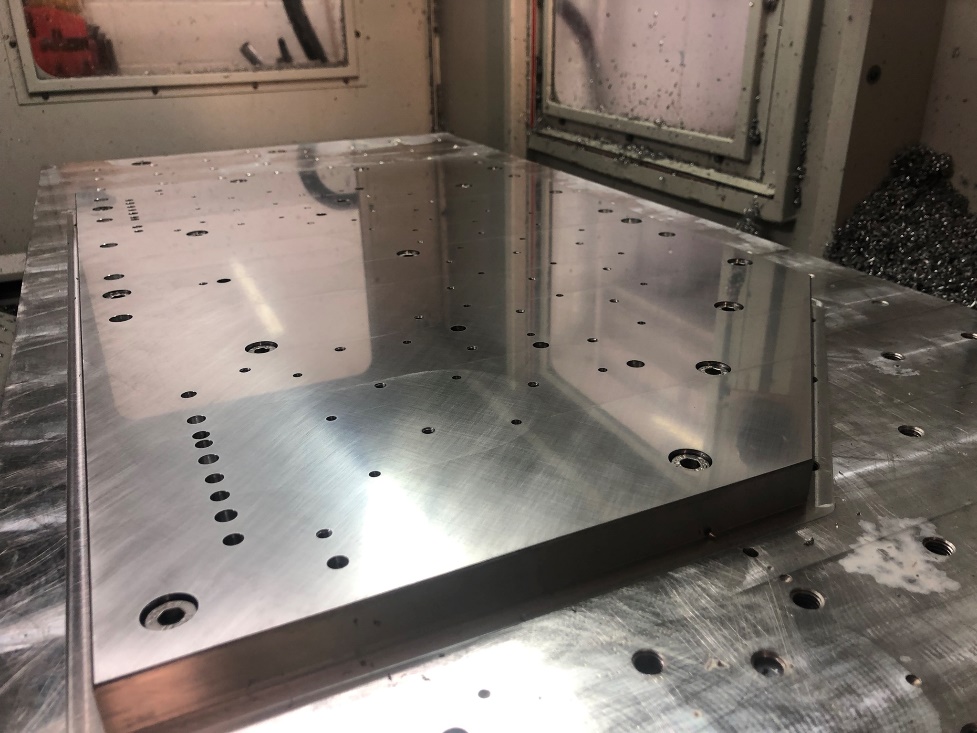 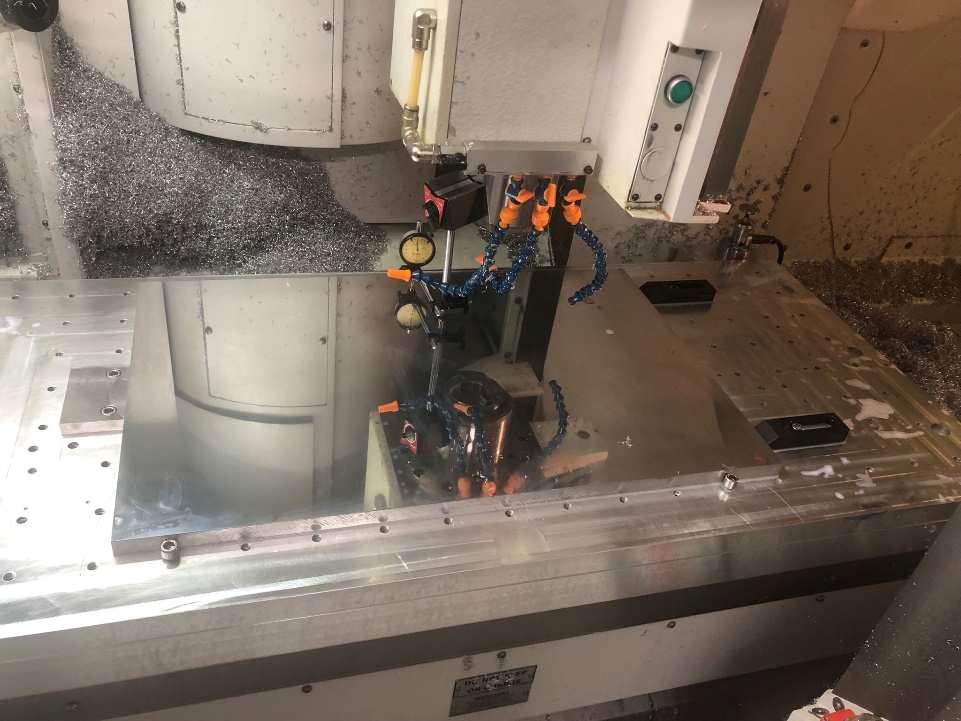 [Speaker Notes: 8

These are parts for the Atlas half cylinders. Although they look quite simple they are in fact had very tightly tolerances. 25µm on thickness with 50µm on parallelism. Thankfully Dan has been very careful in his procedures and has achieved this well.]
Showcase
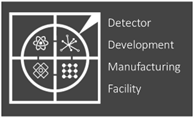 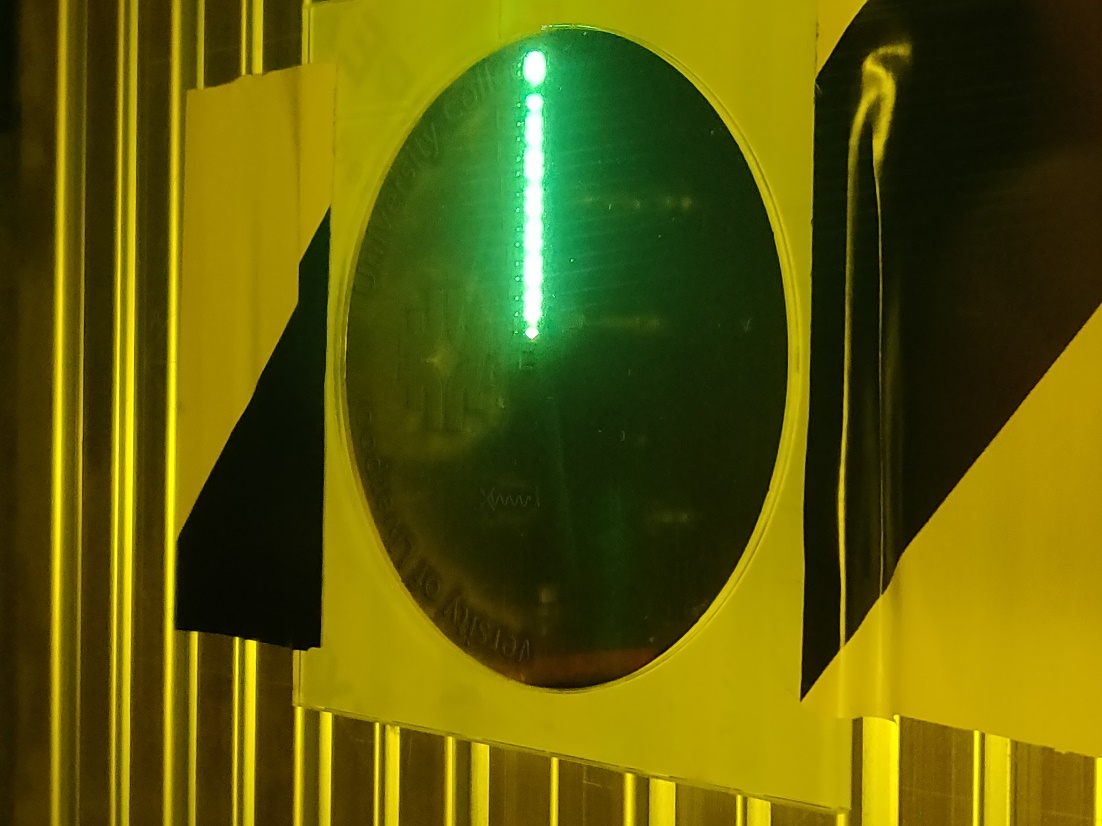 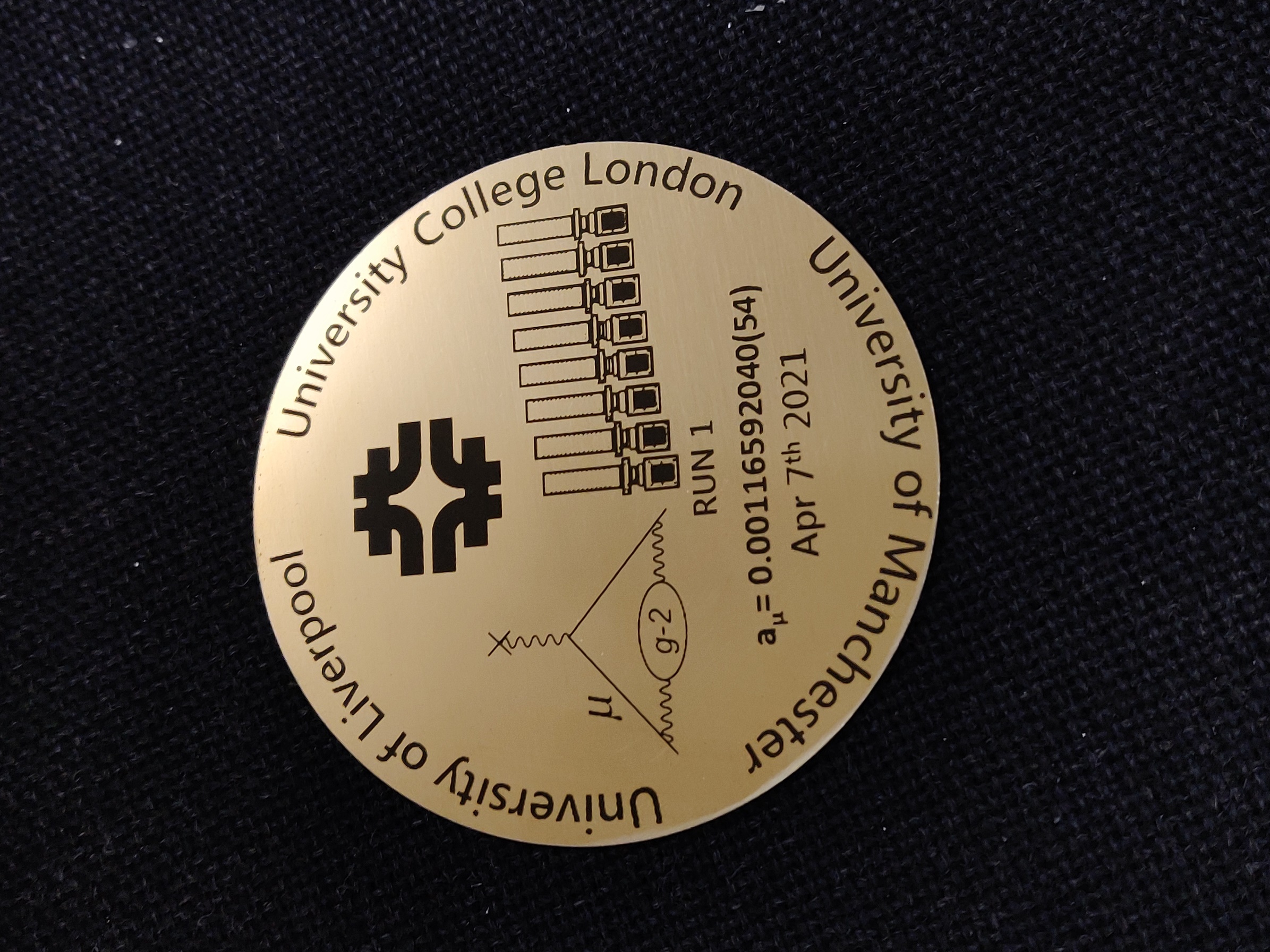 Celebrating G-2’s success
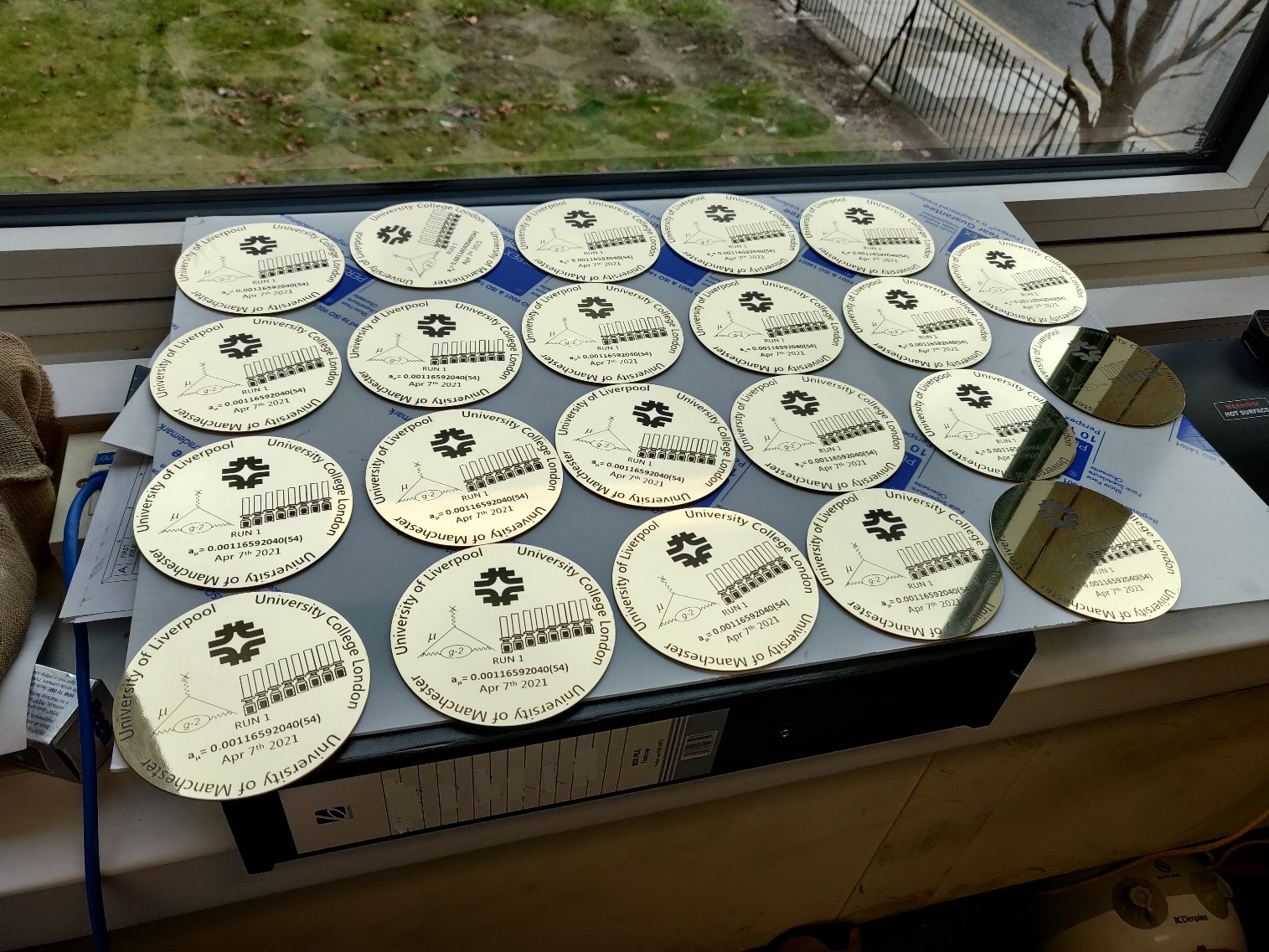 [Speaker Notes: 9
Several members of our team were heavily involved with the manufacture of the G-2 detectors so it was fitting that we also produced the mementos to celebrate the first runs success.]
Future enhancements
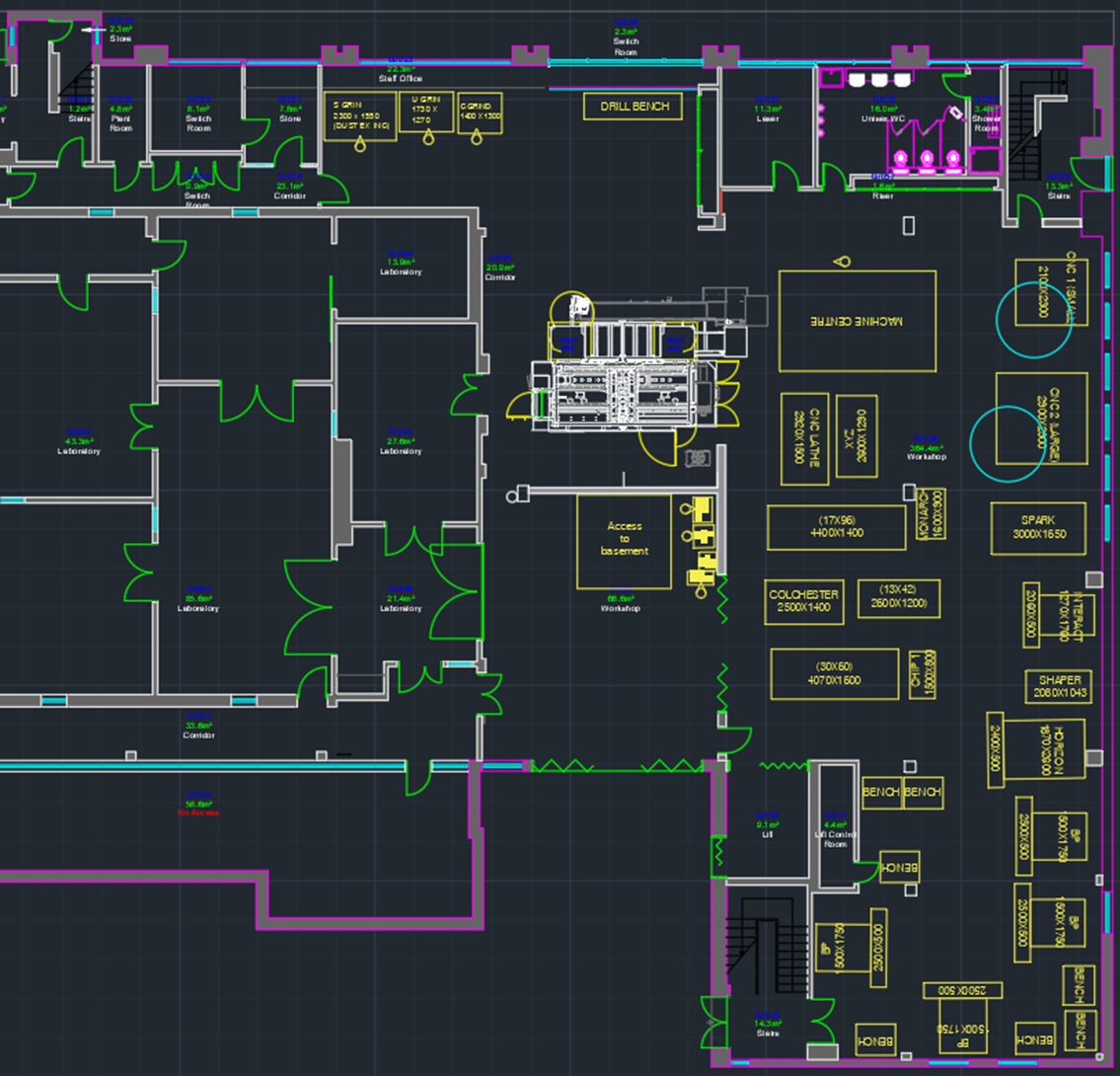 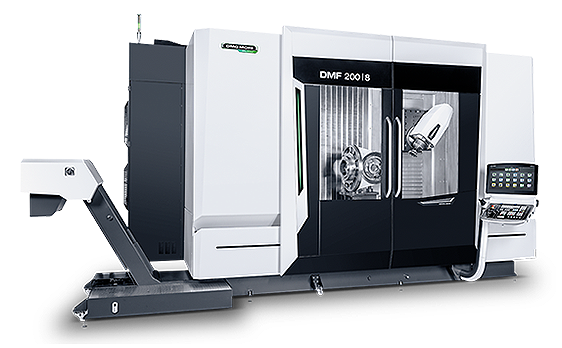 We have been fortunate in the last round of capital investment we are looking at different options for a large 5-axis milling machine which will replace some older equipment that we have
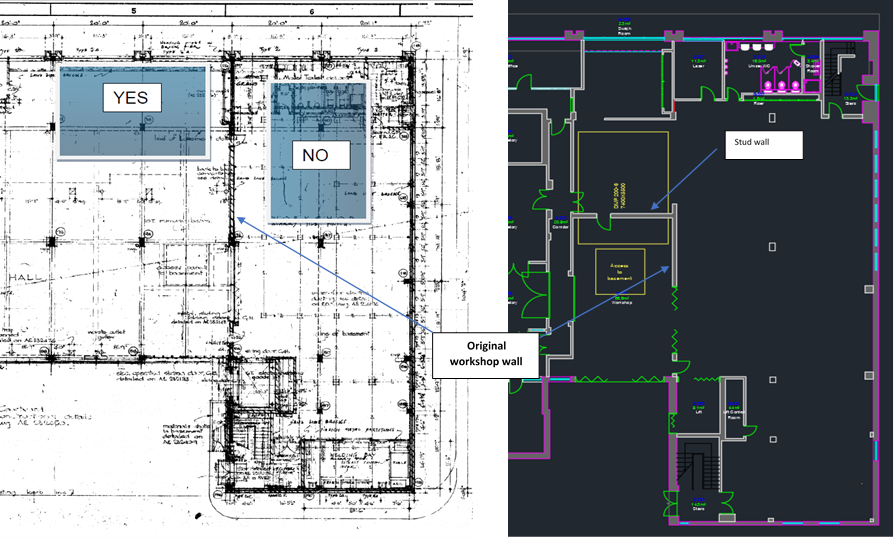 Space is a real issue for us, so we are looking at how best to relocate equipment to enable a more efficient working environment
[Speaker Notes: 10
We have been incredibly fortunate in receiving funding for a new large area milling machine. We are only able to position a machine of this size in one place within our machine shop, this means that walls need moving in the coming year and many if not all of our machines will need to be repositioned. This will cause considerable disruption, we will endeavour to keep at least one lathe and milling machine operational during this period and we ask for your patients.]
AML
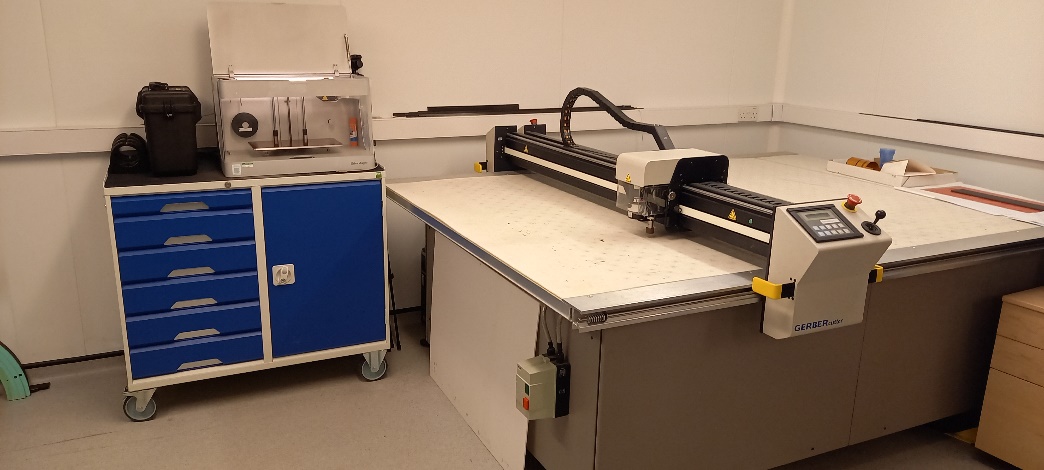 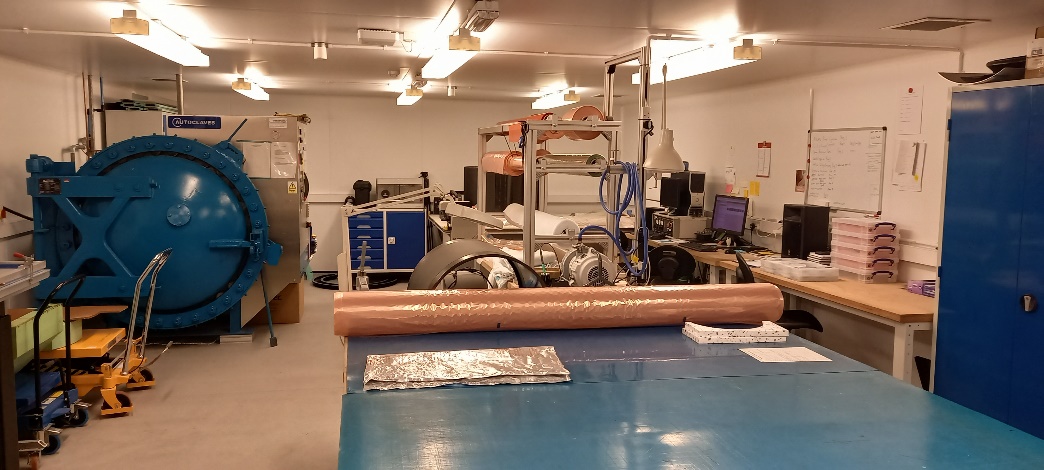 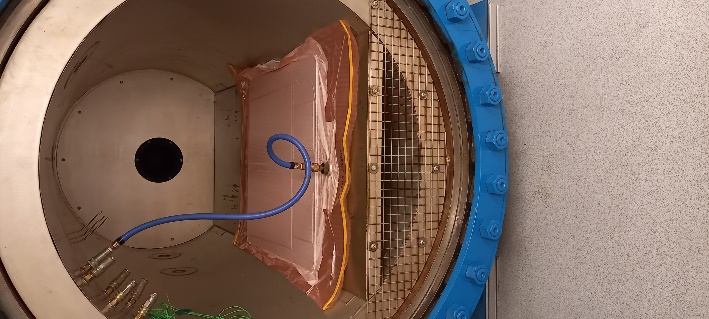 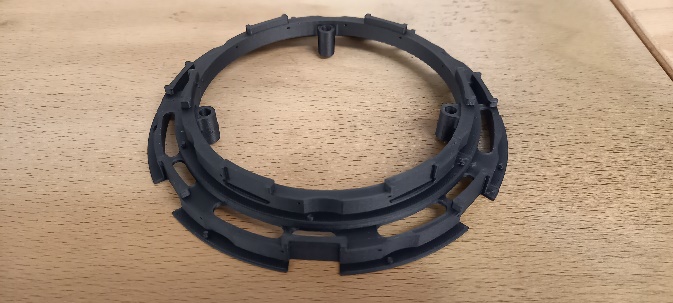 Onyx (Nylon + chopped Carbon fibre) 3D printed parts
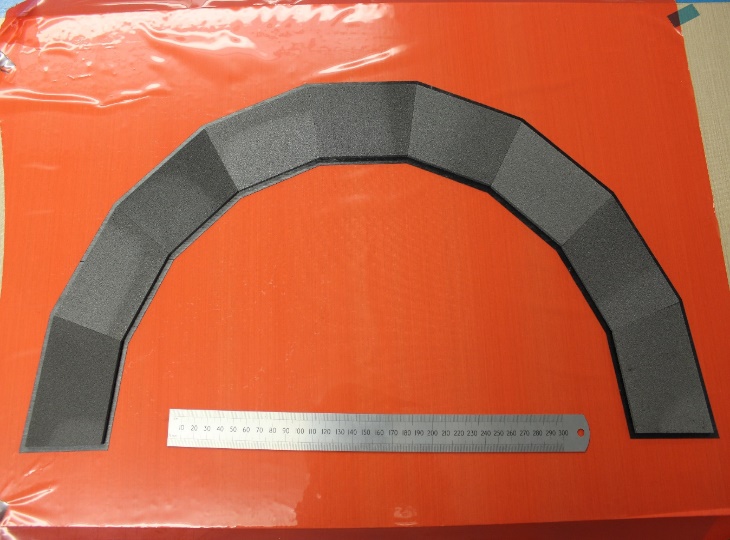 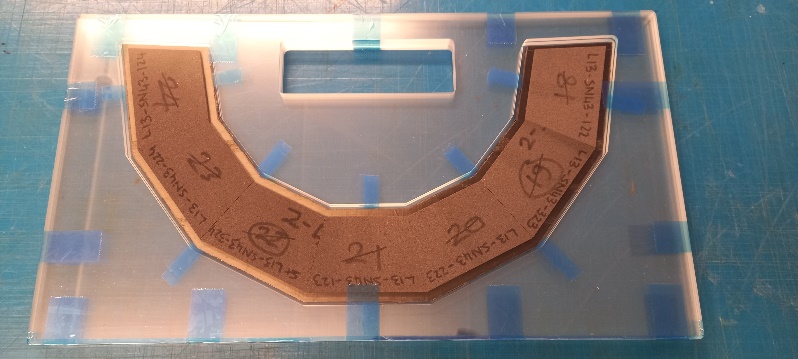 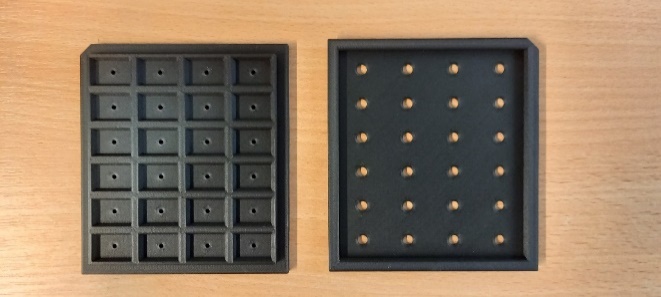 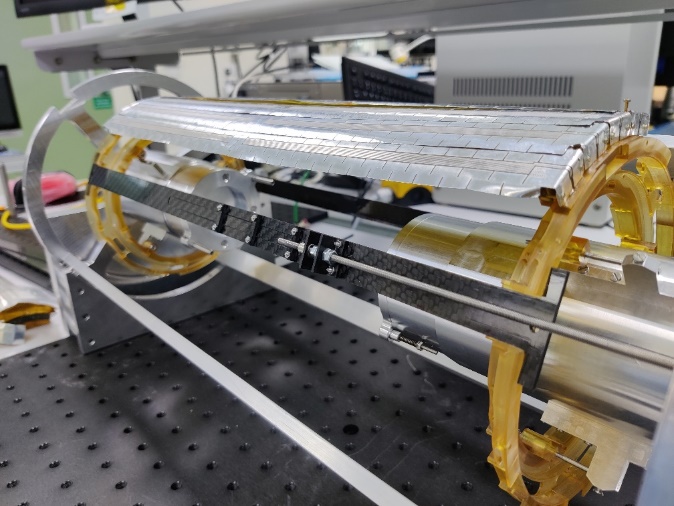 Co-curing using carbon foam core structures
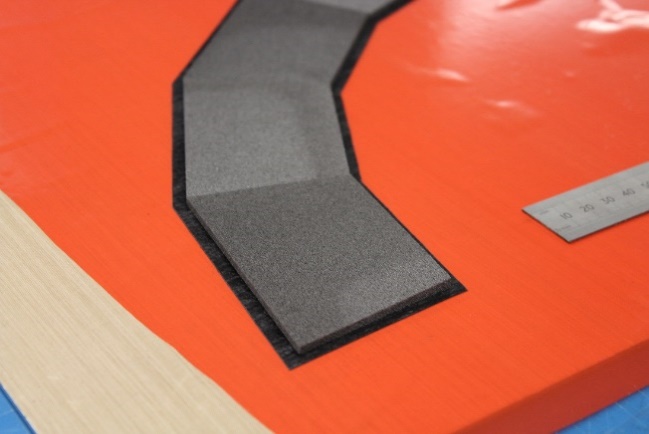 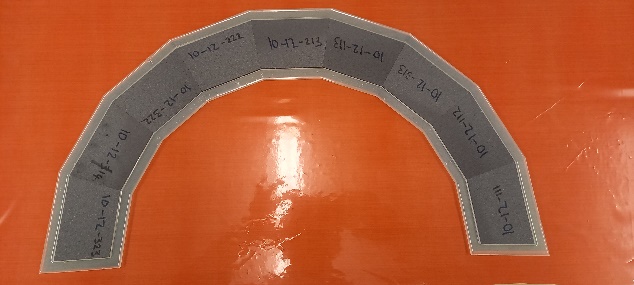 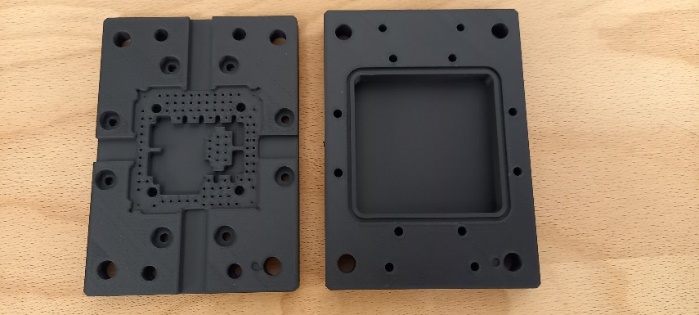 Mu3e
[Speaker Notes: 11.
Here we see co-curing this is where the foam core is bonded to the carbon fibre which then goes on to be bonded into the main layup. We also see 3D printed parts which is also impregnated with carbon fibre. Finally we have Mu3e structure which has a tensioning assembly made from carbon fibre.]
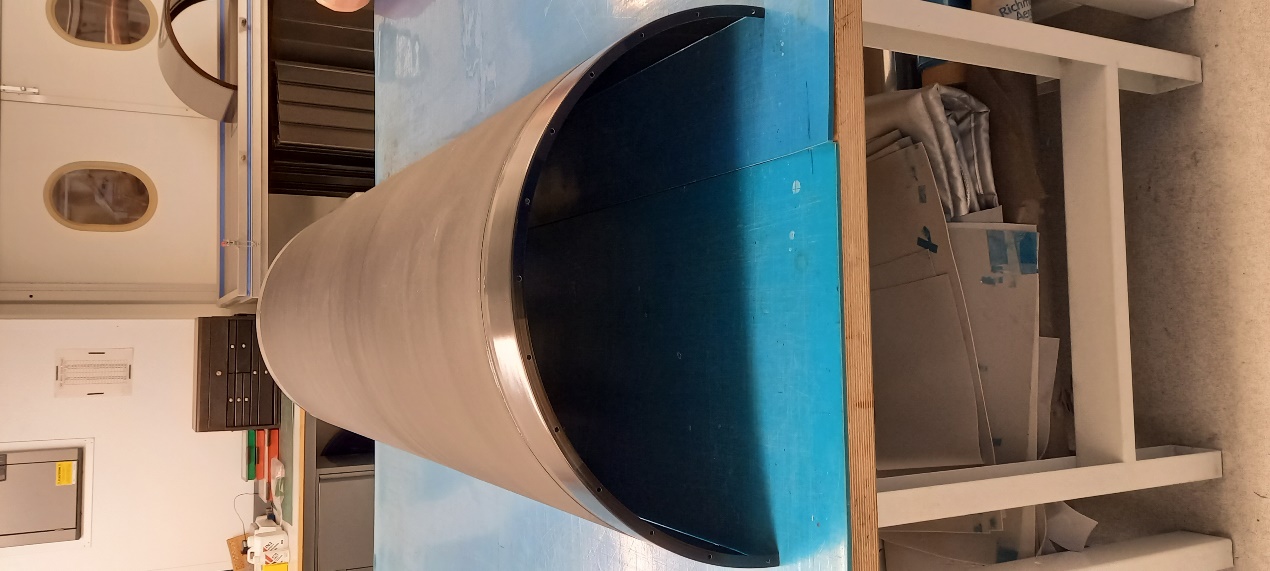 AML
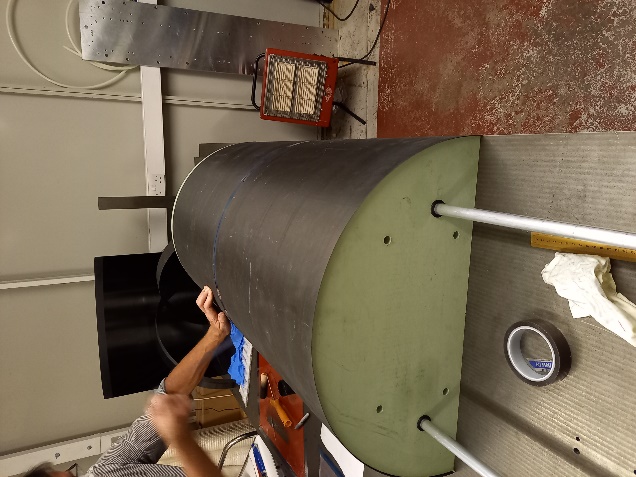 Prototypes for Atlas half cylinders
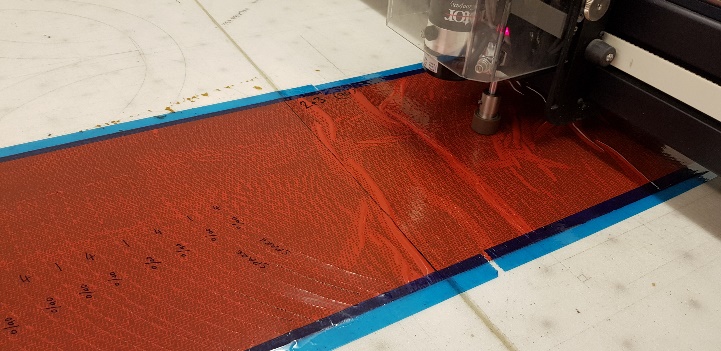 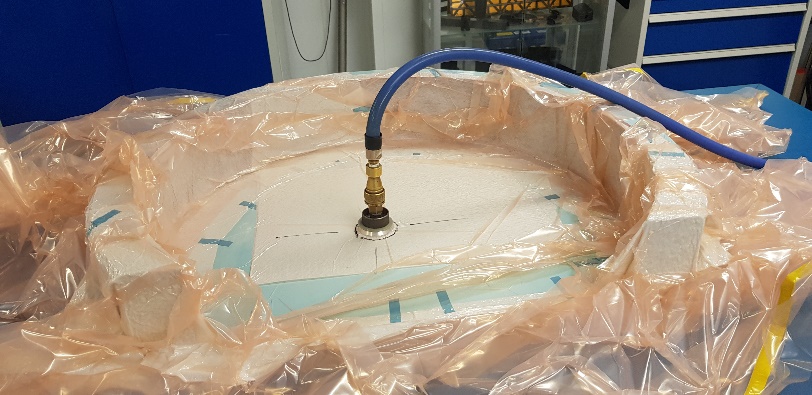 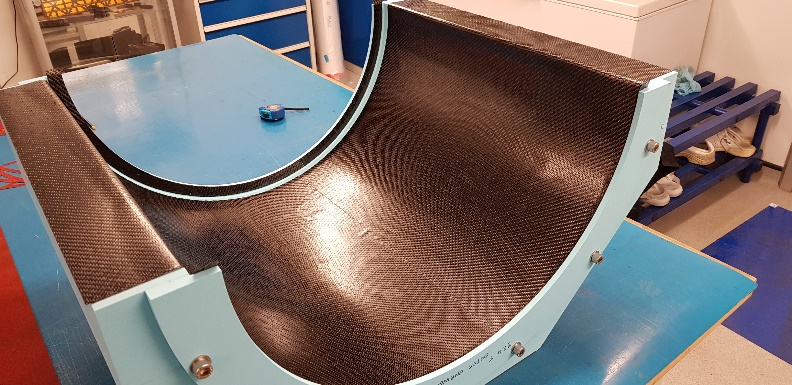 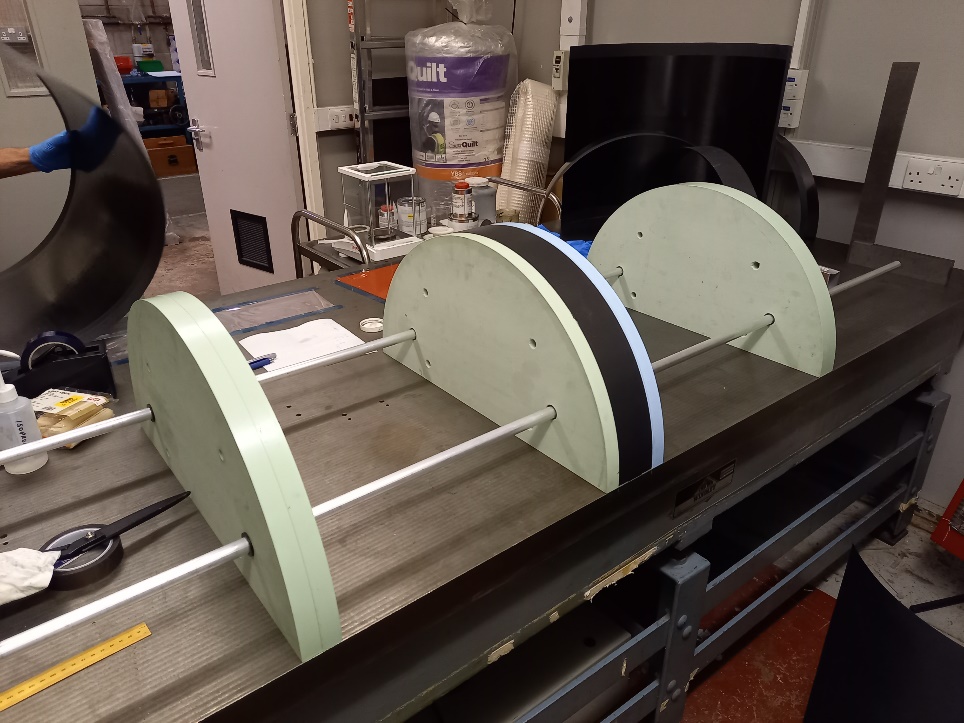 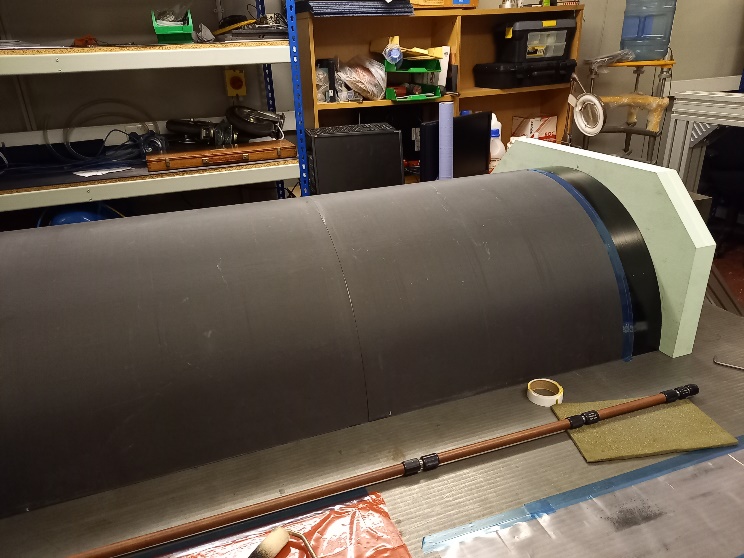 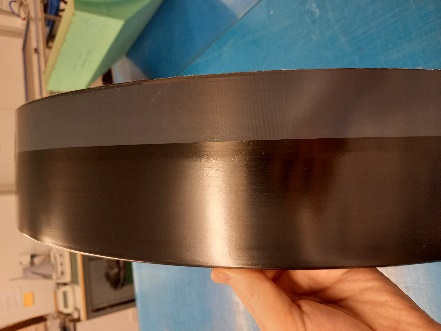 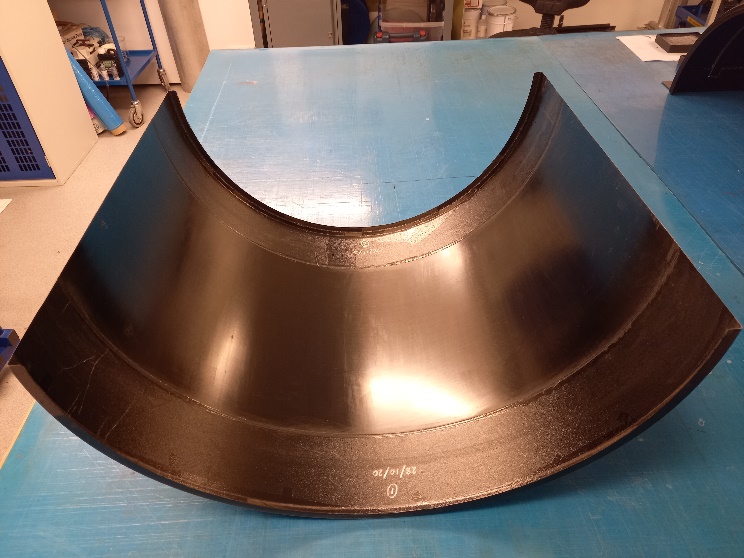 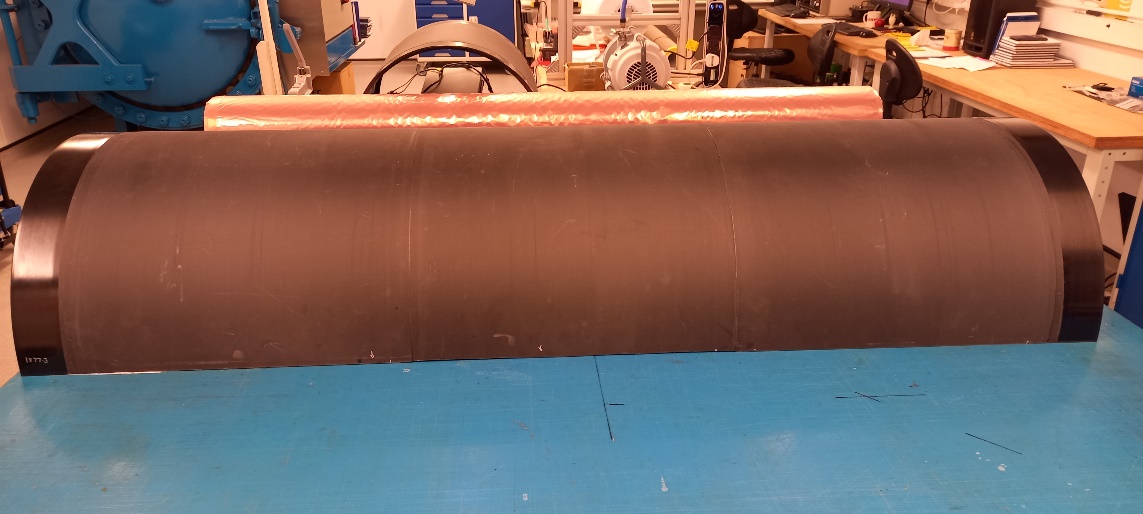 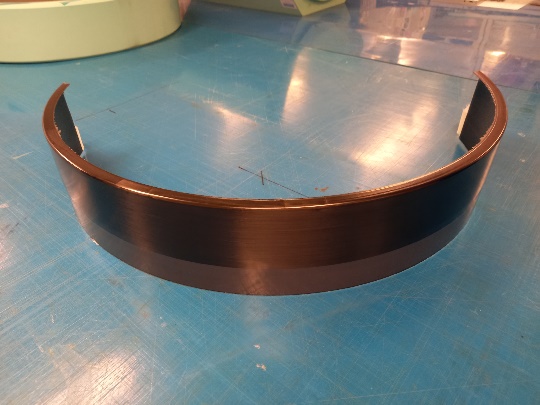 [Speaker Notes: 12.
AML have continued to produce Prototype Half Cylinders for Atlas. Here you can see the various stages of production using tooling provided by the DDMF.]
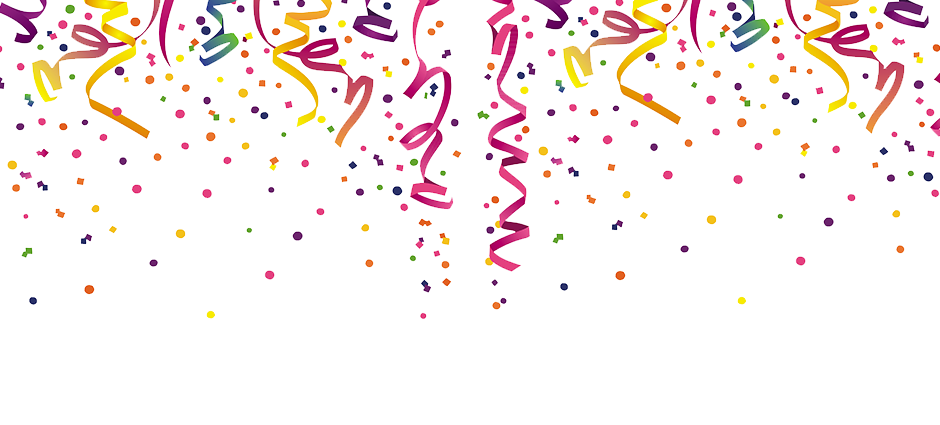 Moving on
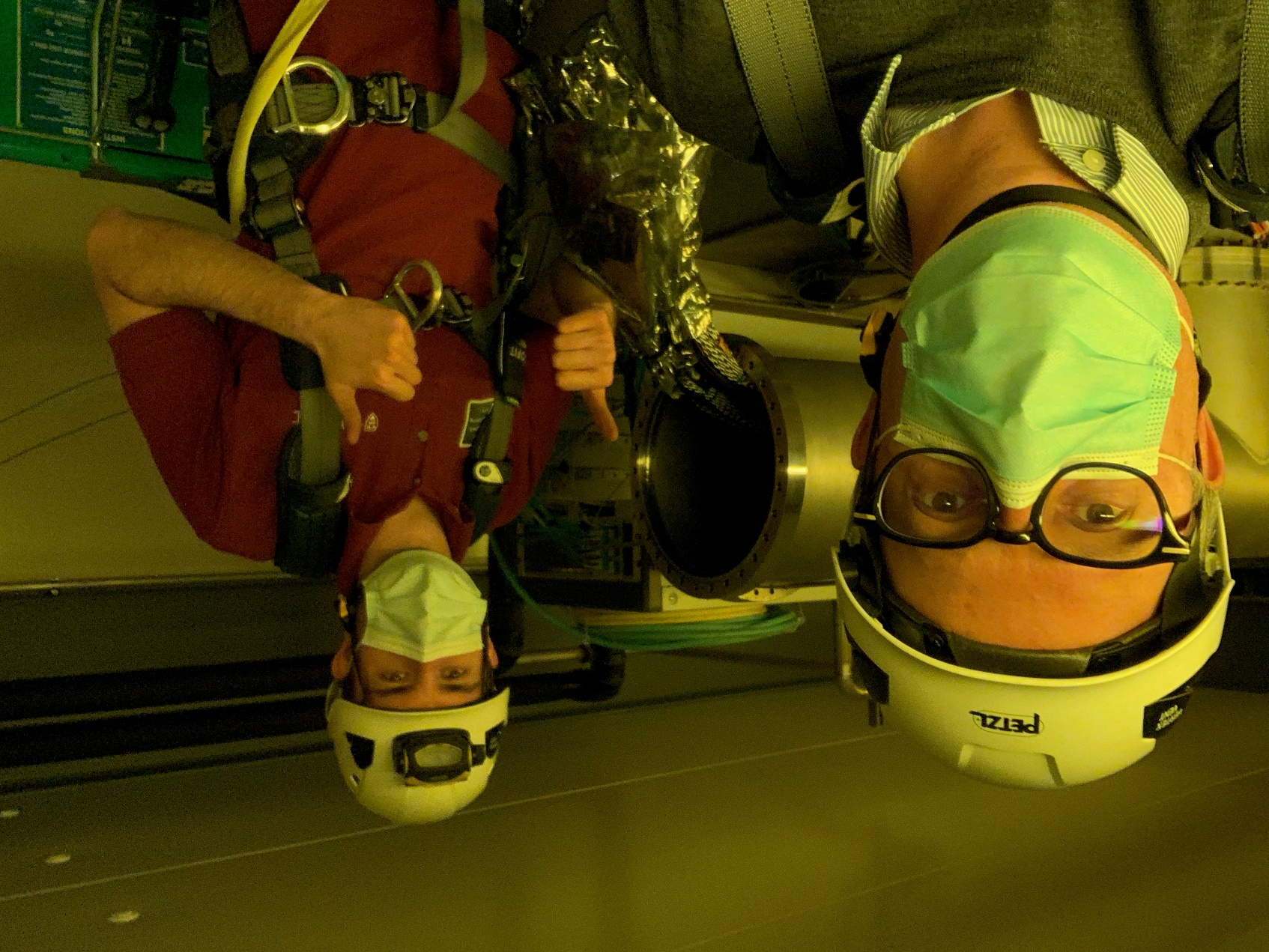 Congratulations Matt
Matt joined us a few years ago and made a positive impact to our team.

 Matt is always happy to take on challenges and always produced precision parts in a very professional manner. 

We are all very happy that Matt has been able to continue his career with us in Physics, we look forward to working with him in his new capacity as a Design Engineer for Particle Physics.
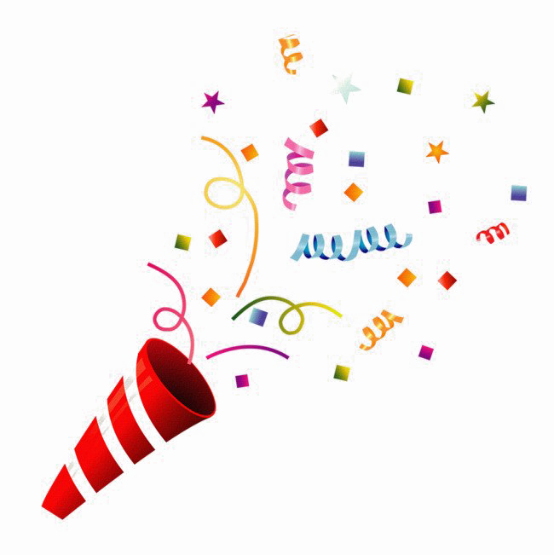 [Speaker Notes: 13
Congratulations to Matt Brown. Matt is leaving the machine shop and is taking a seat upstairs in the design office. We wish him the best of luck!]
None of this would be possible without…
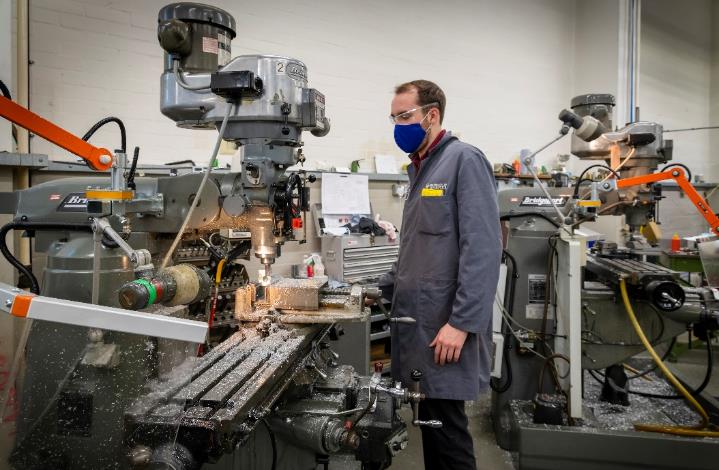 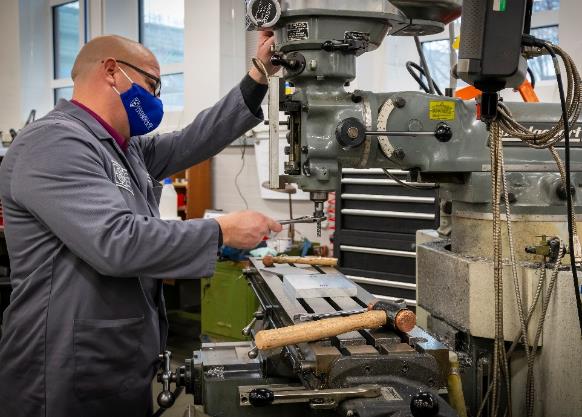 And Kevin McCormick
A massive thank you to them for their excellent effort, help and support throughout what has been another challenging year
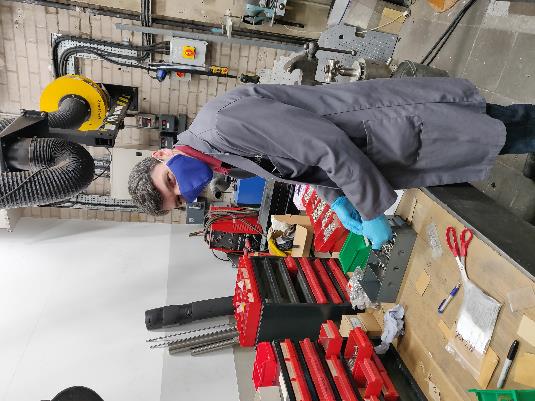 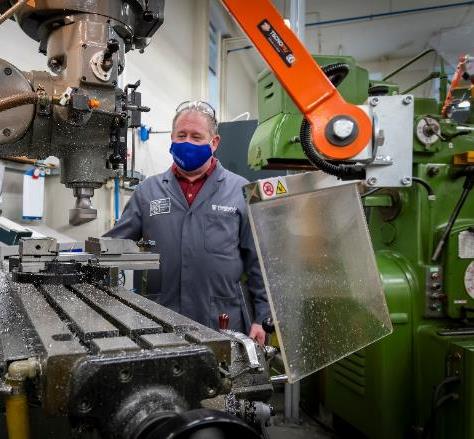 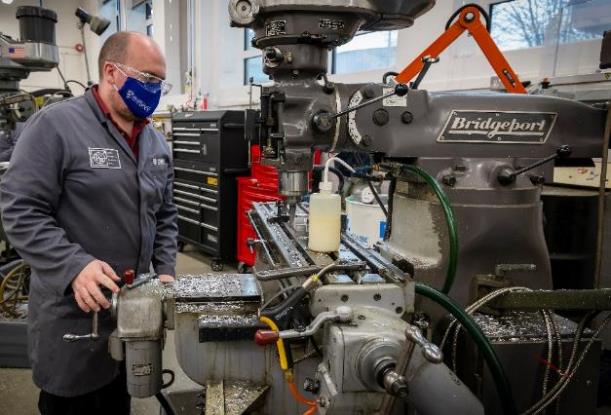 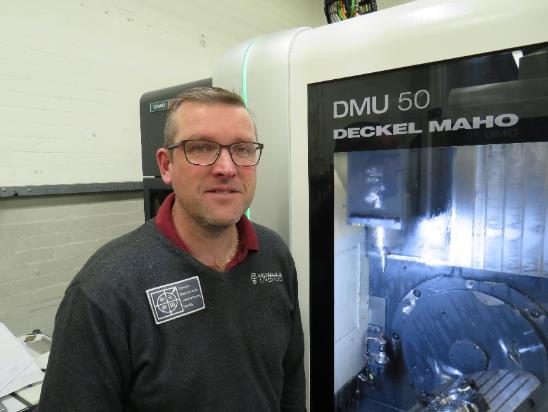 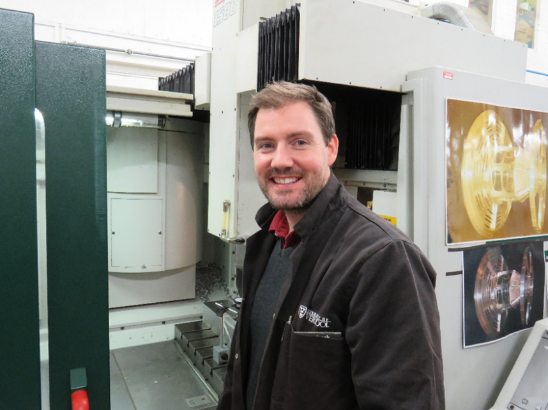 Daniel Hollywood 
Rob Malley
Mark Farrell
Tony Watling
Matt Brown
Paul Sinclair
Kieran Bridges 
Paul Cook
John Kervin 
Emlyn Jones
[Speaker Notes: 14
Obviously, none of this is possible without all these people. I would like to give a really big thank you to all of them. So, Thank you.]
That’s all folks
 thanks for listening
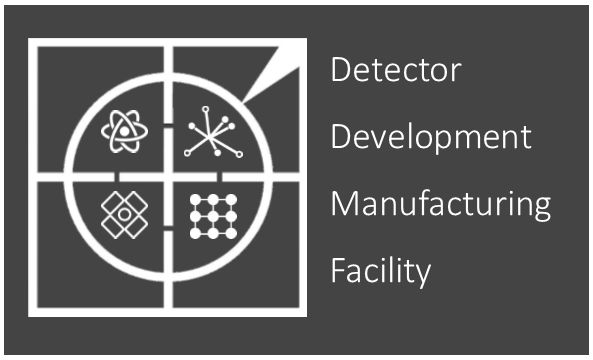 [Speaker Notes: 15]